Year: 3

Term: 1

Objective: Expand a sentence by adding extra information.

Author: Fiona Hart
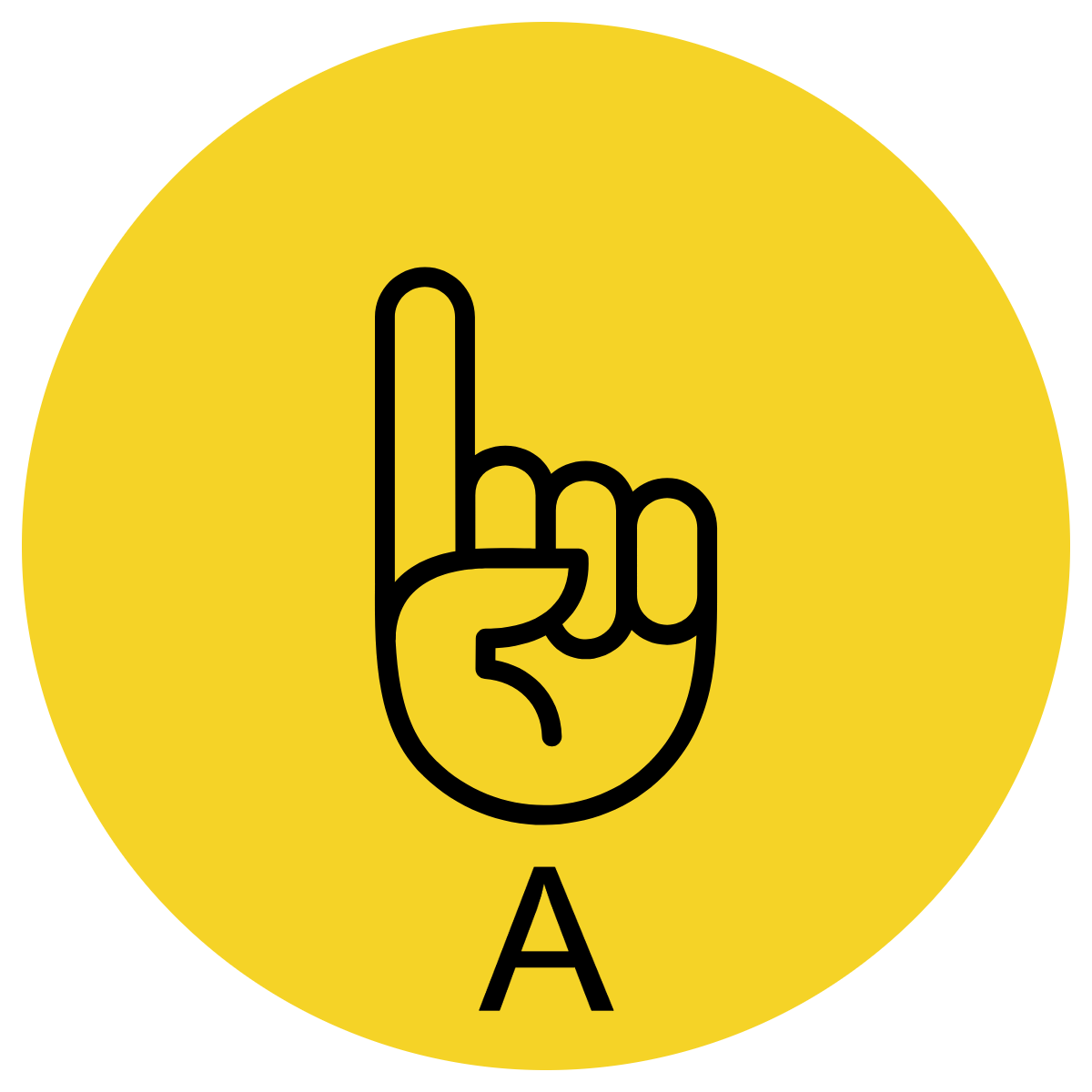 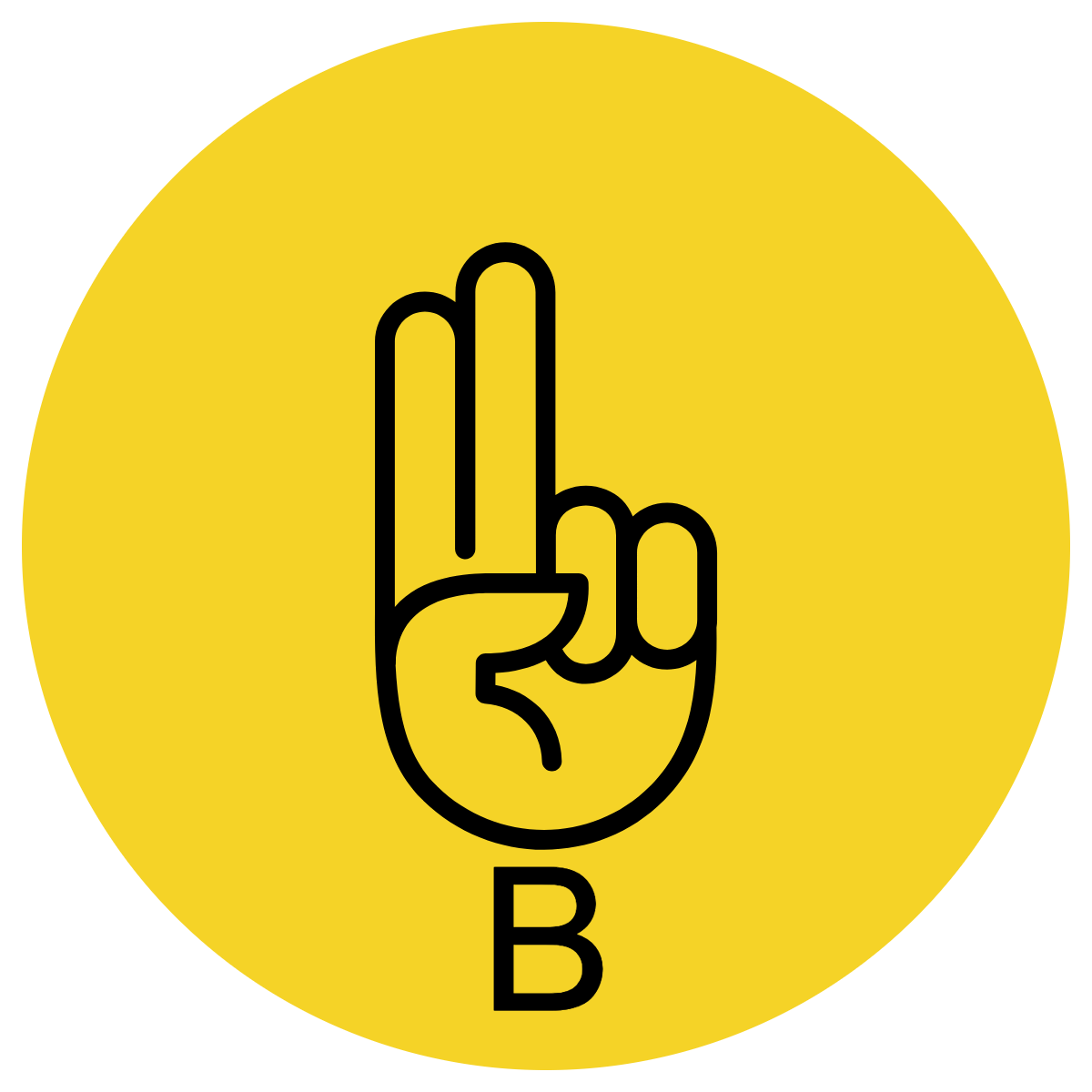 Multiple Choice
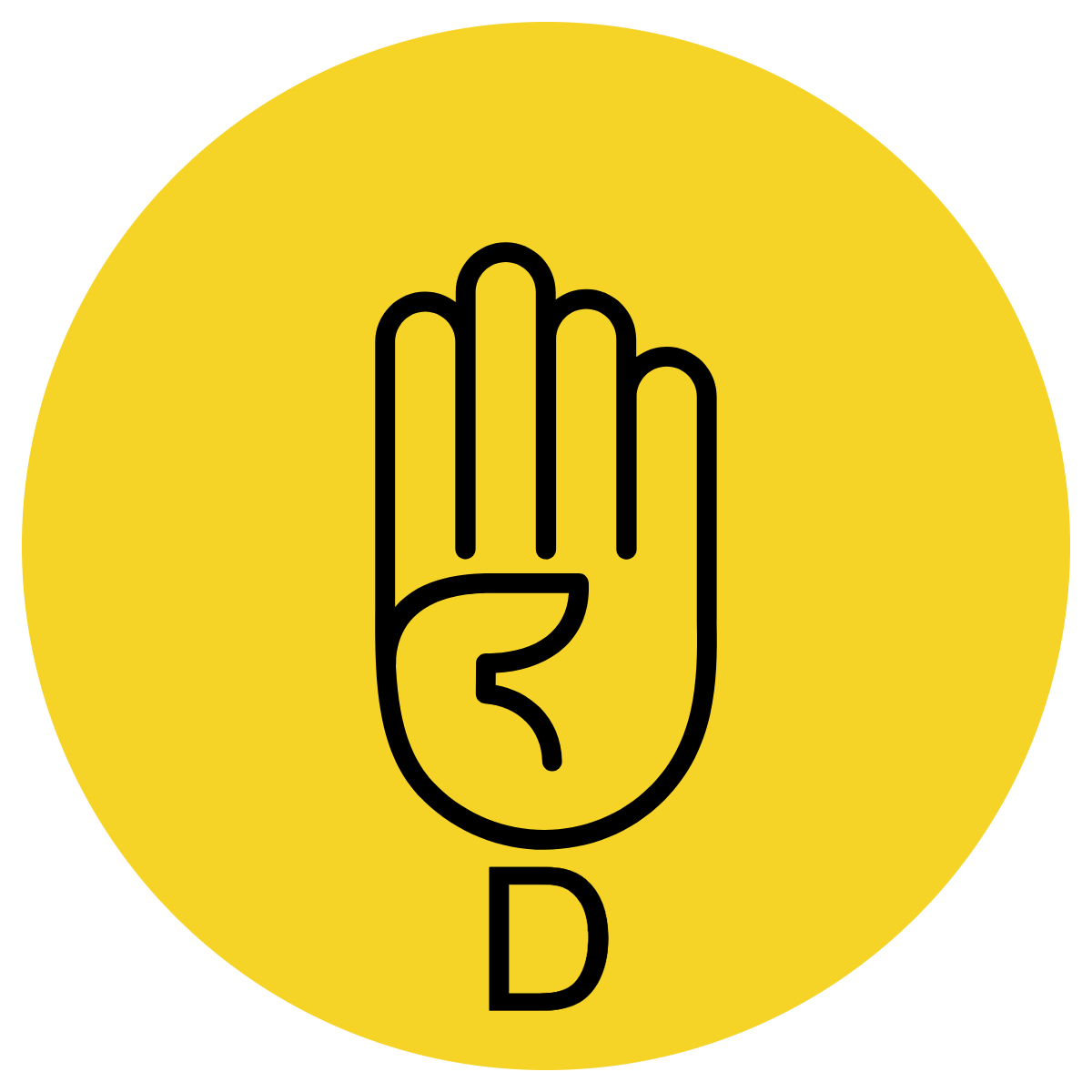 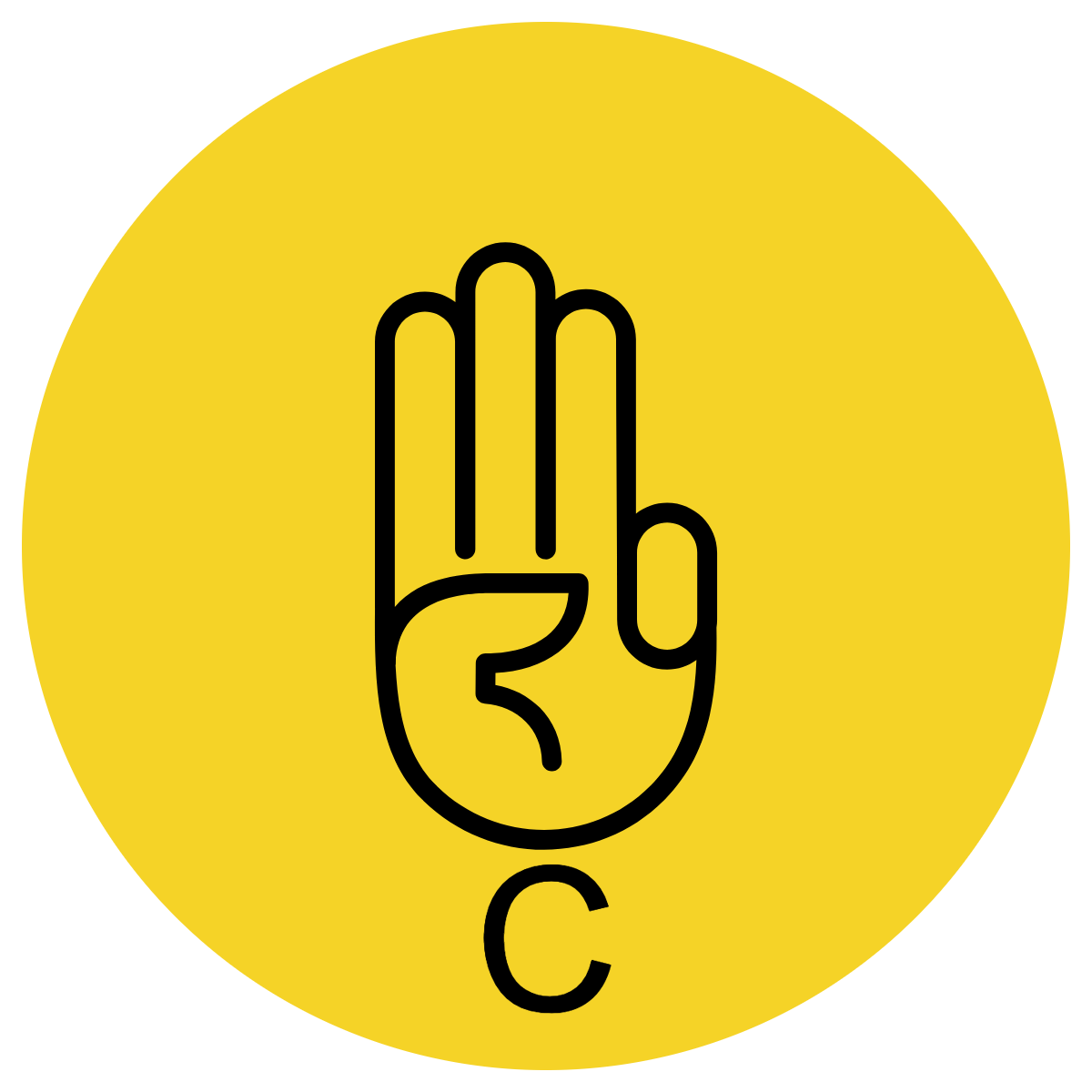 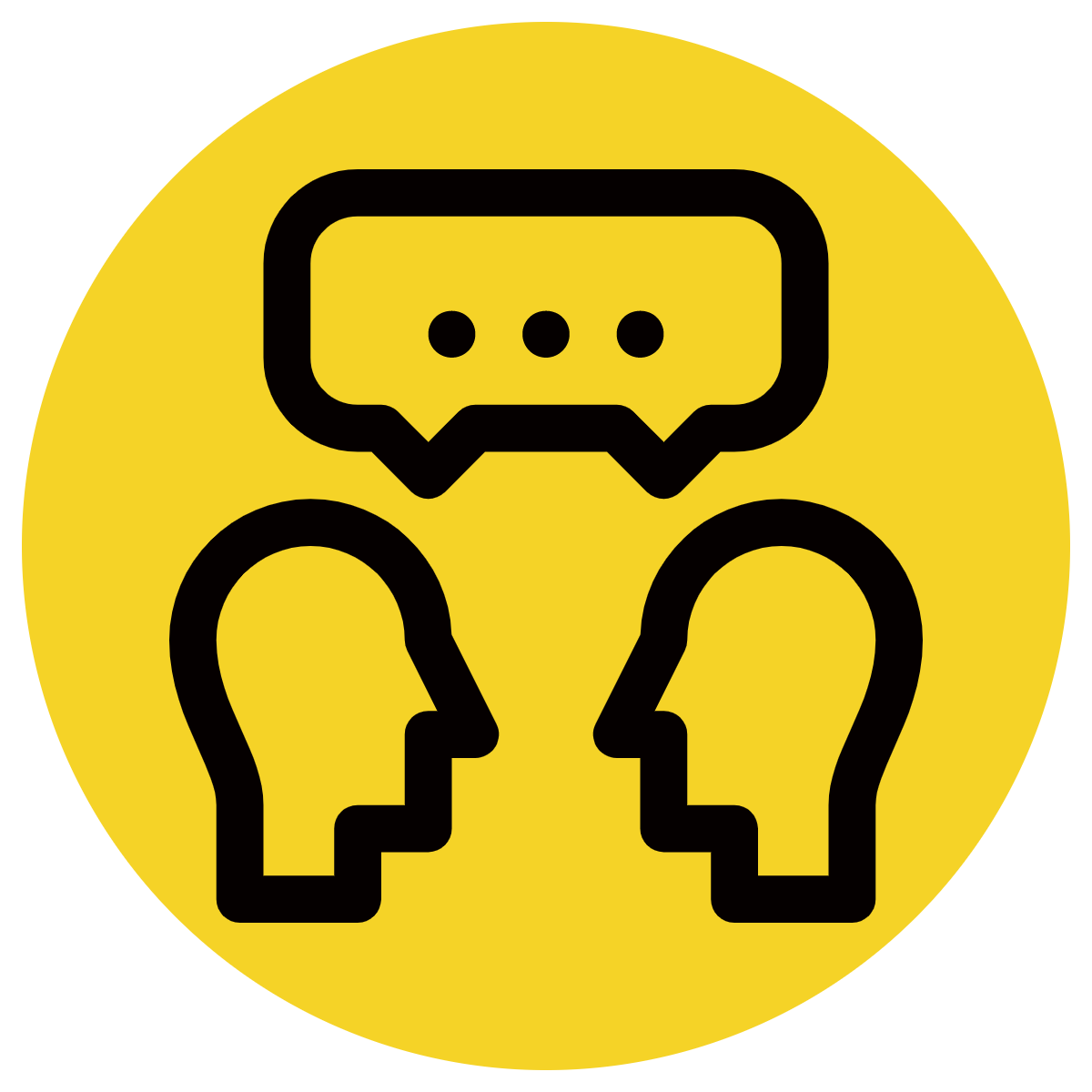 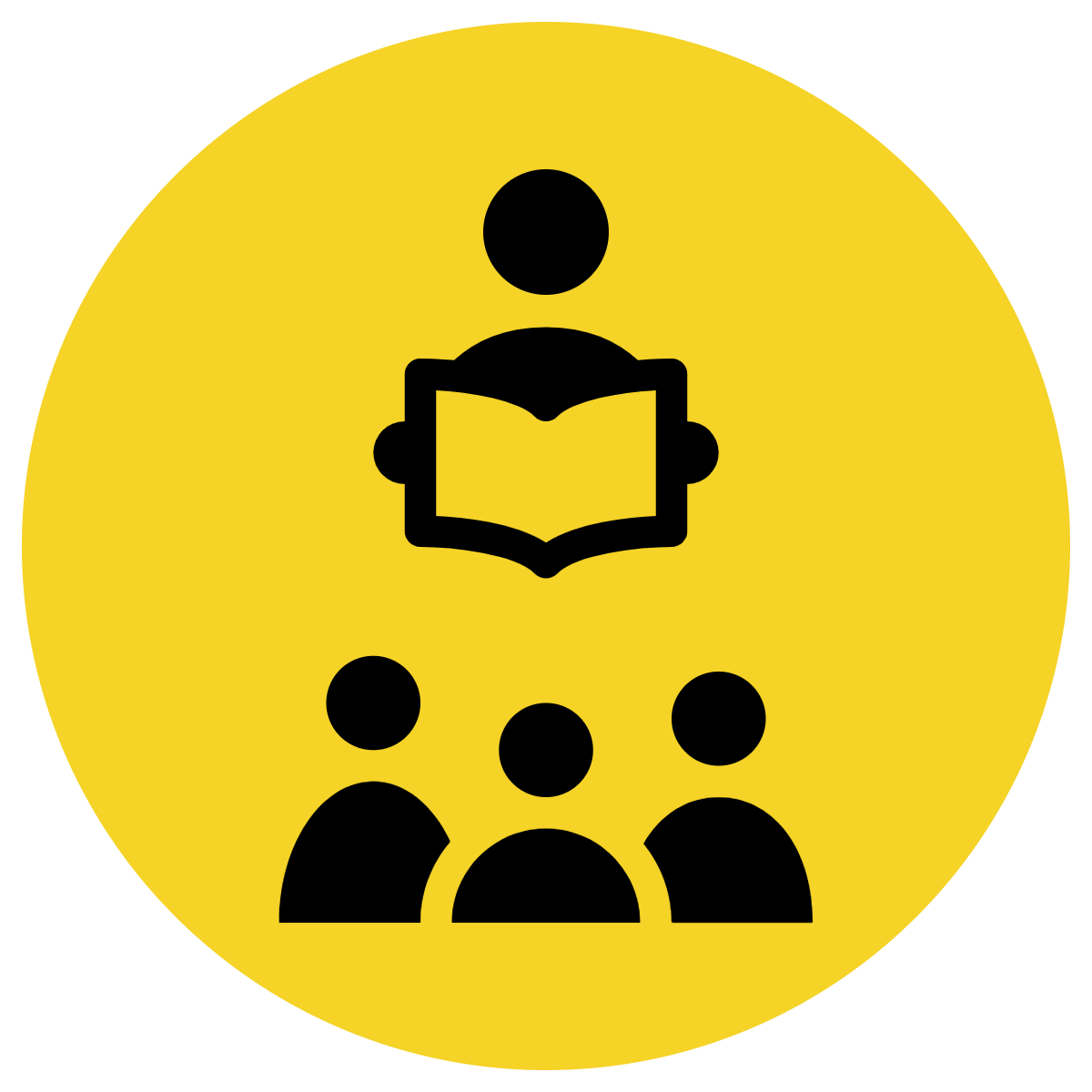 Pair Share
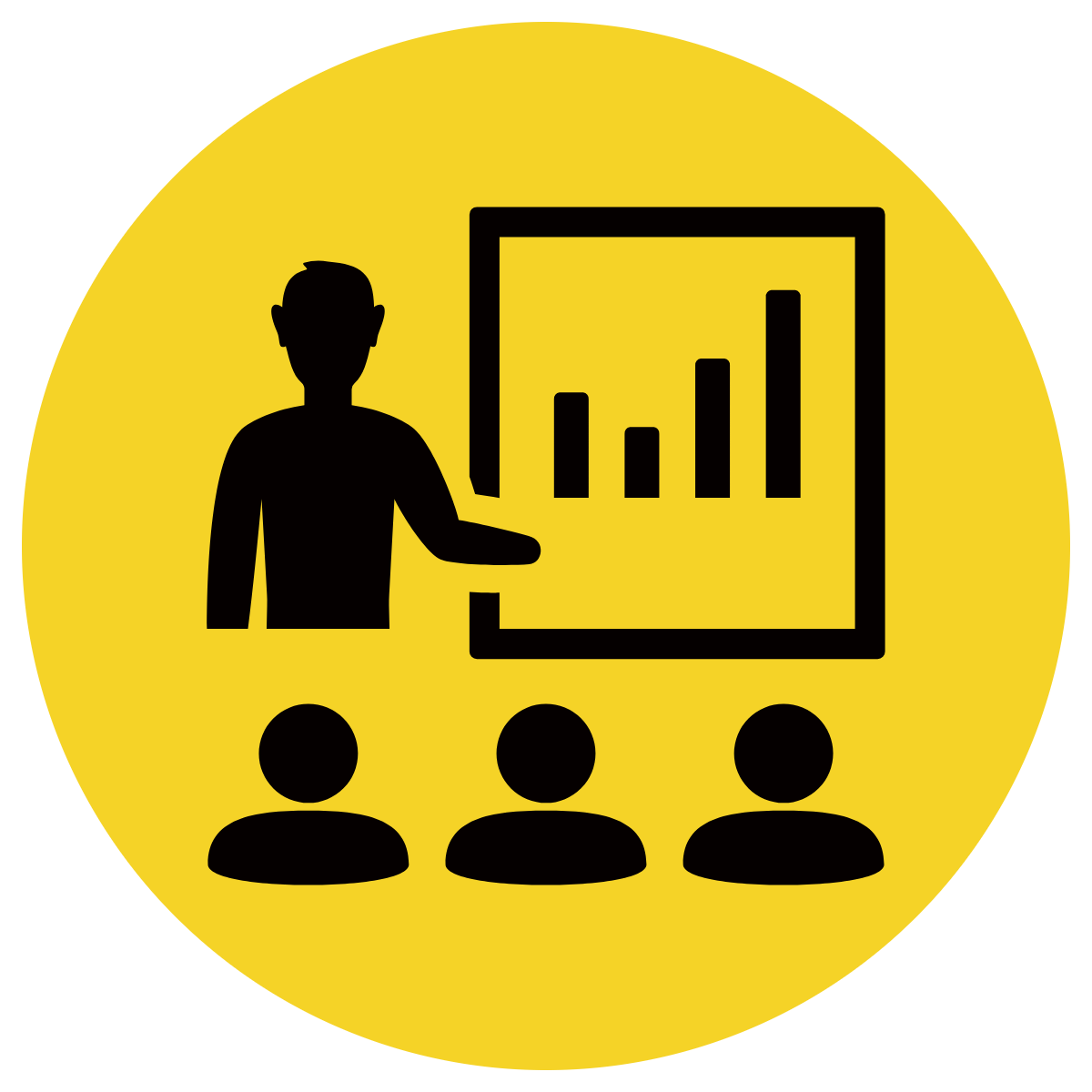 Track with me
Pick a Stick/Answer (non-volunteer)
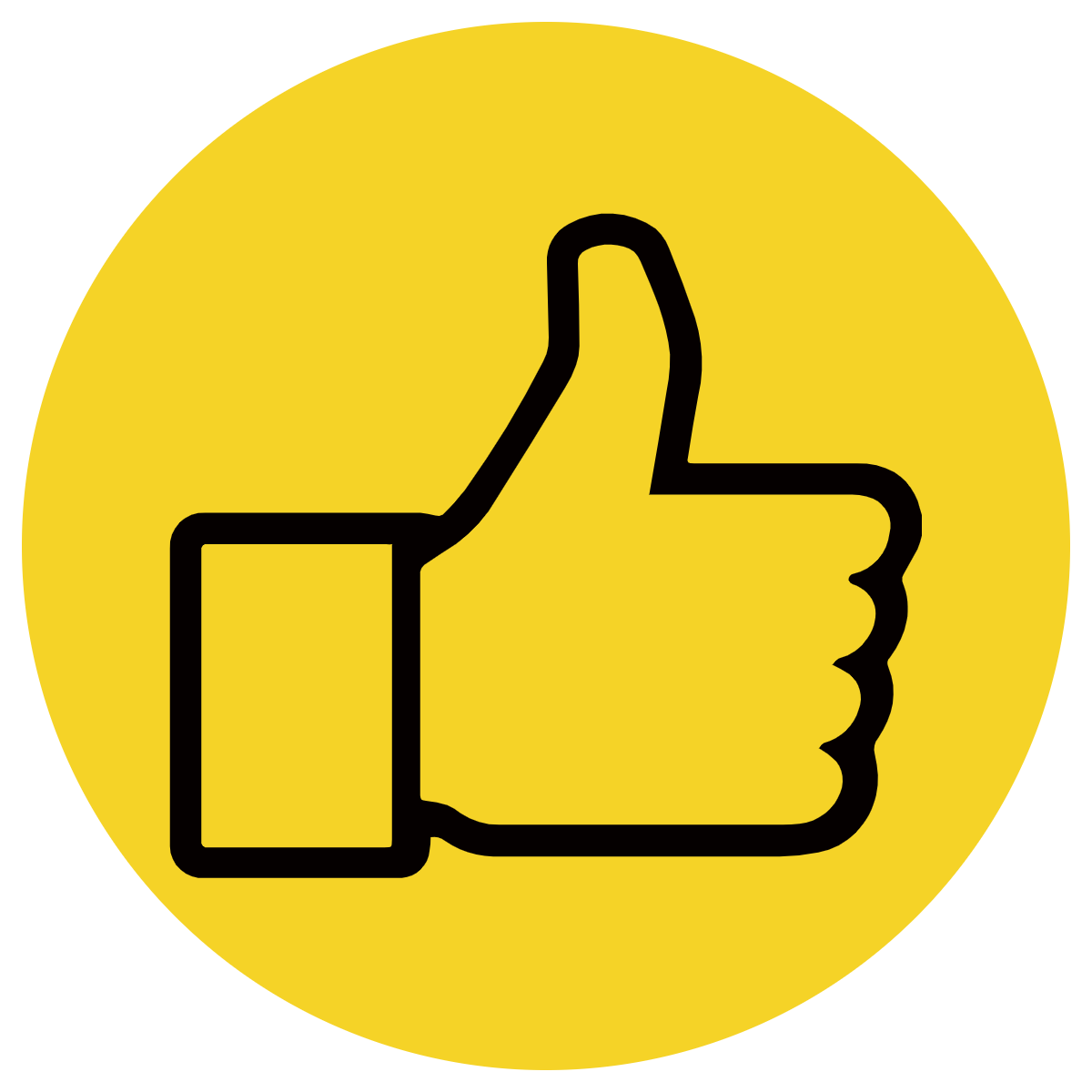 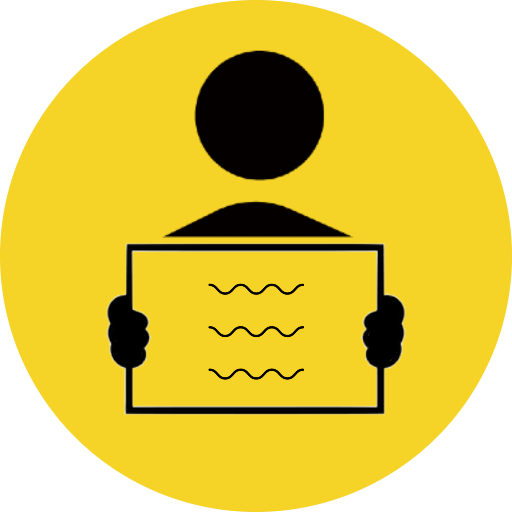 Whiteboards
Vote
Read with me
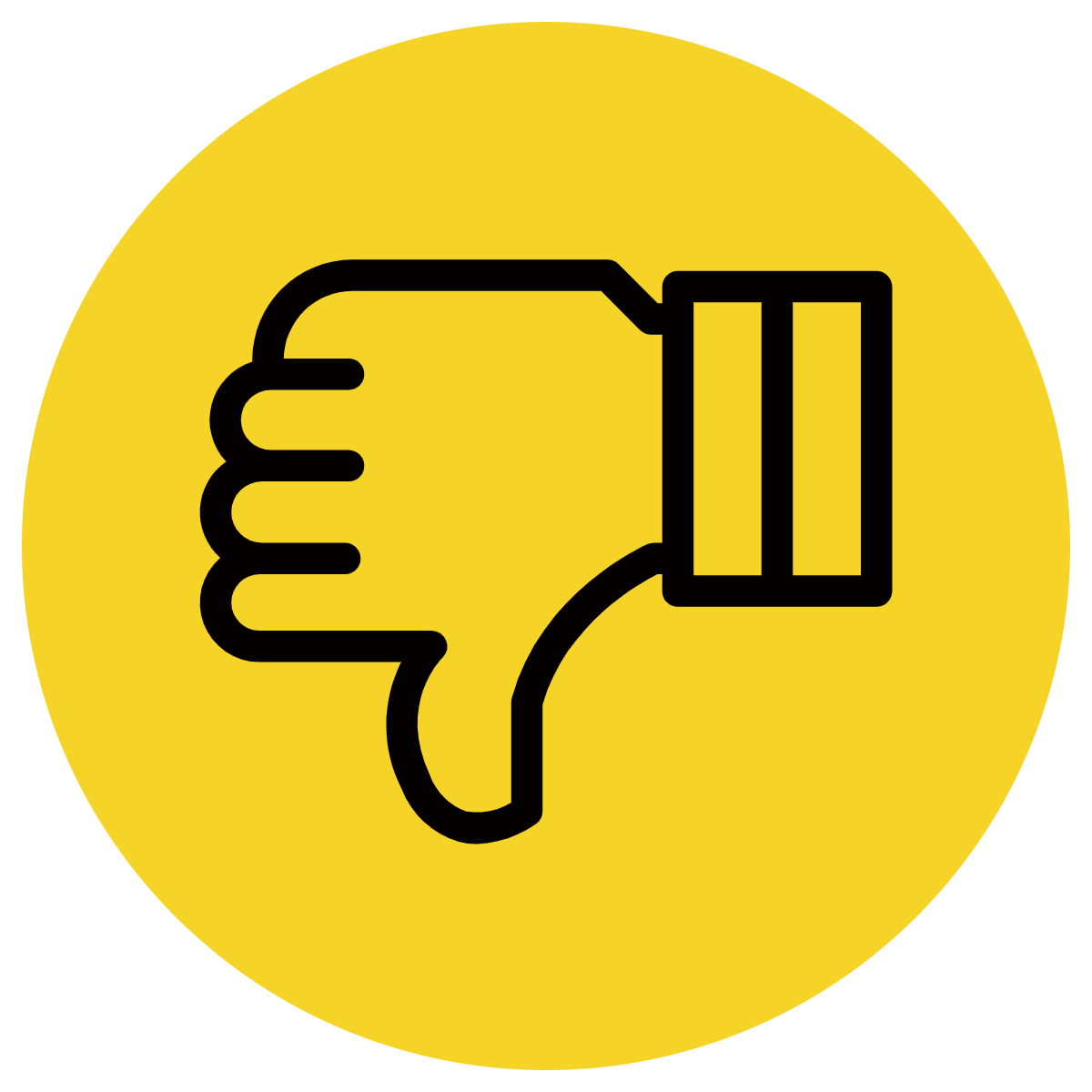 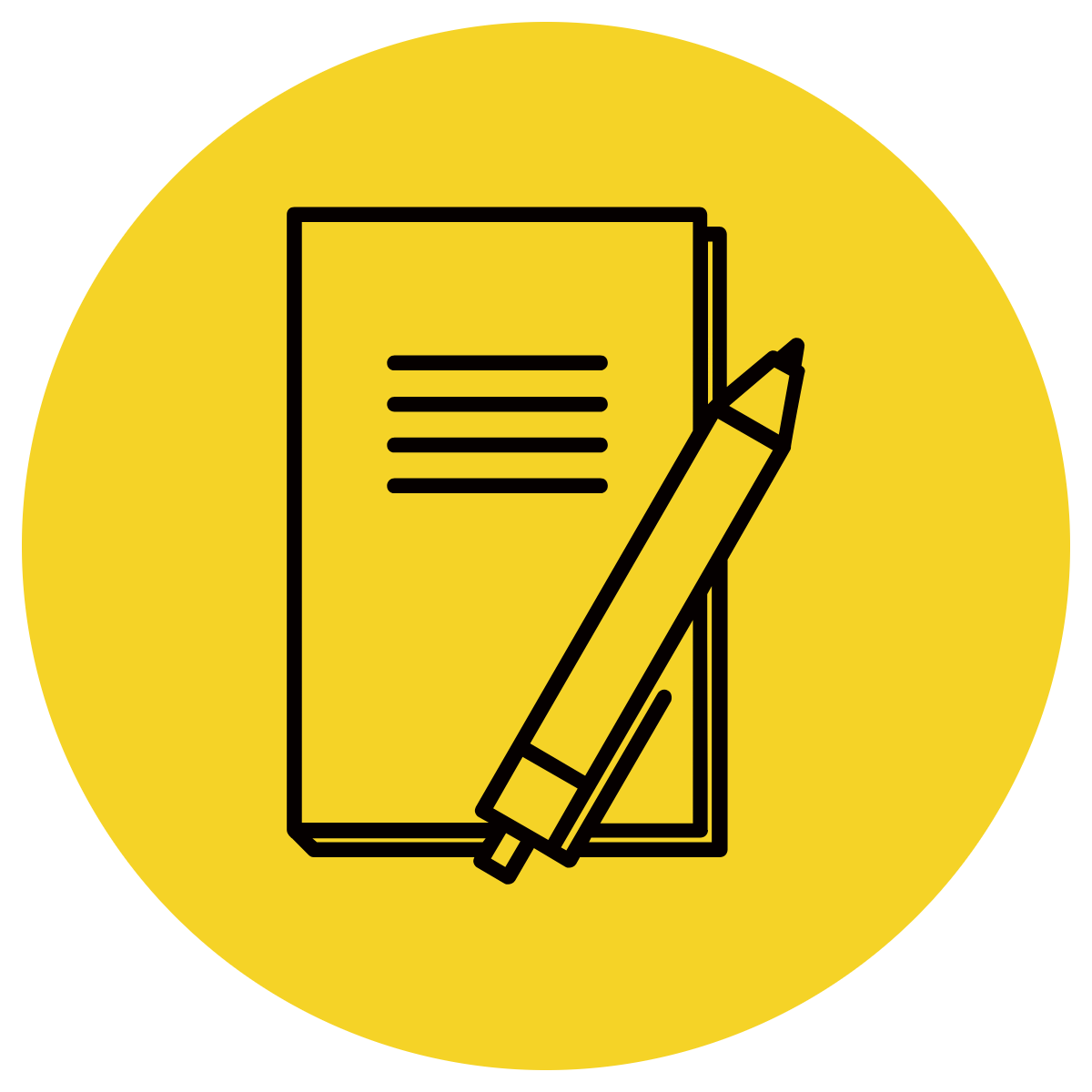 In Your Workbook
Question Words
Who/what?
(did) What?
When?
Where?
Why?
How?
Display this chart in classroom prior to lesson. 

Optional: use Colourful Semantics icons in addition to question words. But please note, TWR does not distinguish between the ‘what doing/did what’ (verb) and the ‘what’ (object). If you are using a Colourful Semantics approach, you will need to consider this.
Learning Objective
We are learning to expand our sentences by adding extra information.
Activate Prior Knowledge
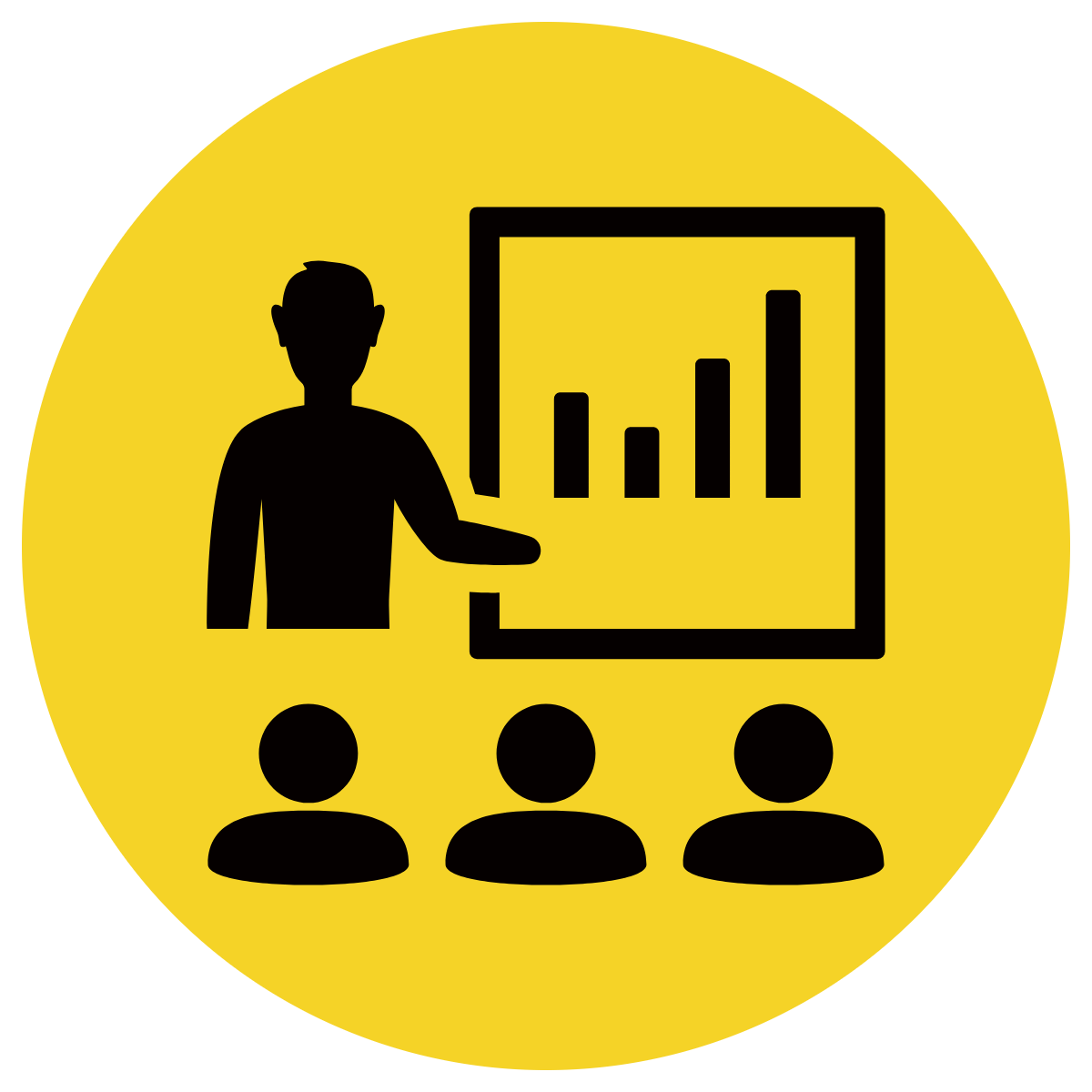 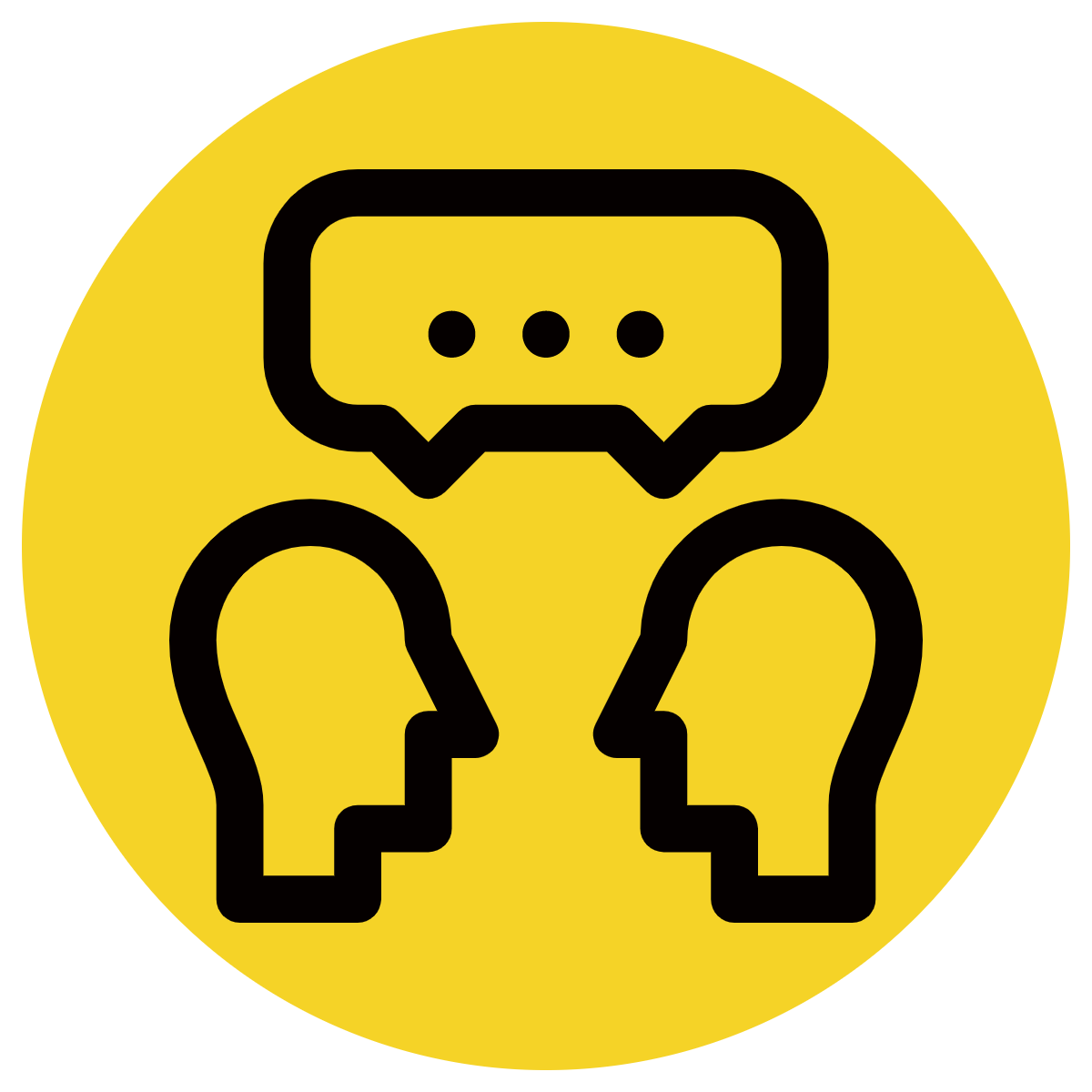 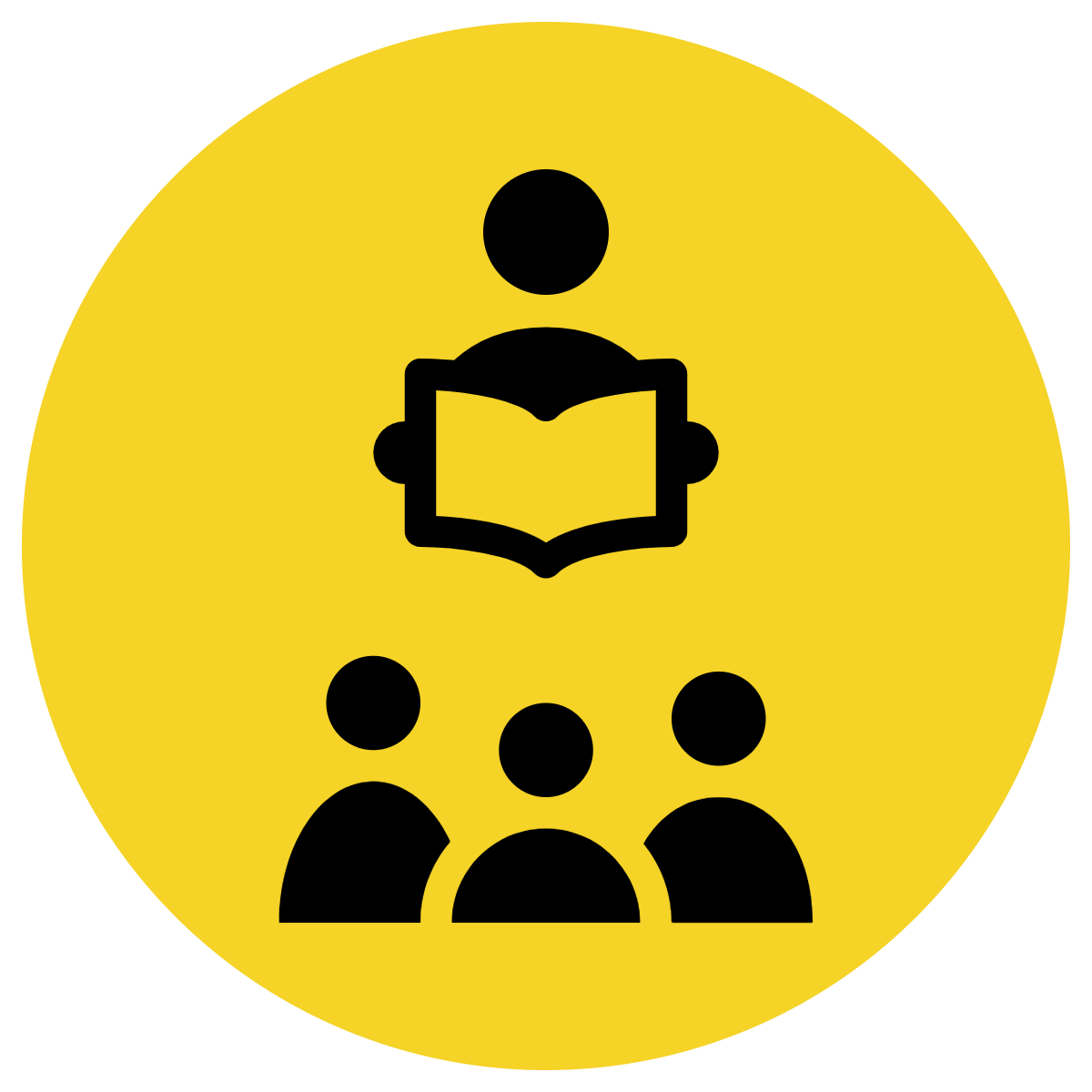 A sentence is a complete thought. 
It must contain a subject and a verb.
CFU:
Tell me the subject. 
Tell me the verb.
Examples:
Boring !
She ran. 

Bob ate. 

Joe napped.
These sentences are boring and do not contain any additional information.
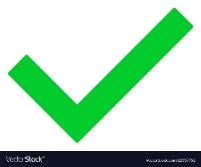 Concept Development
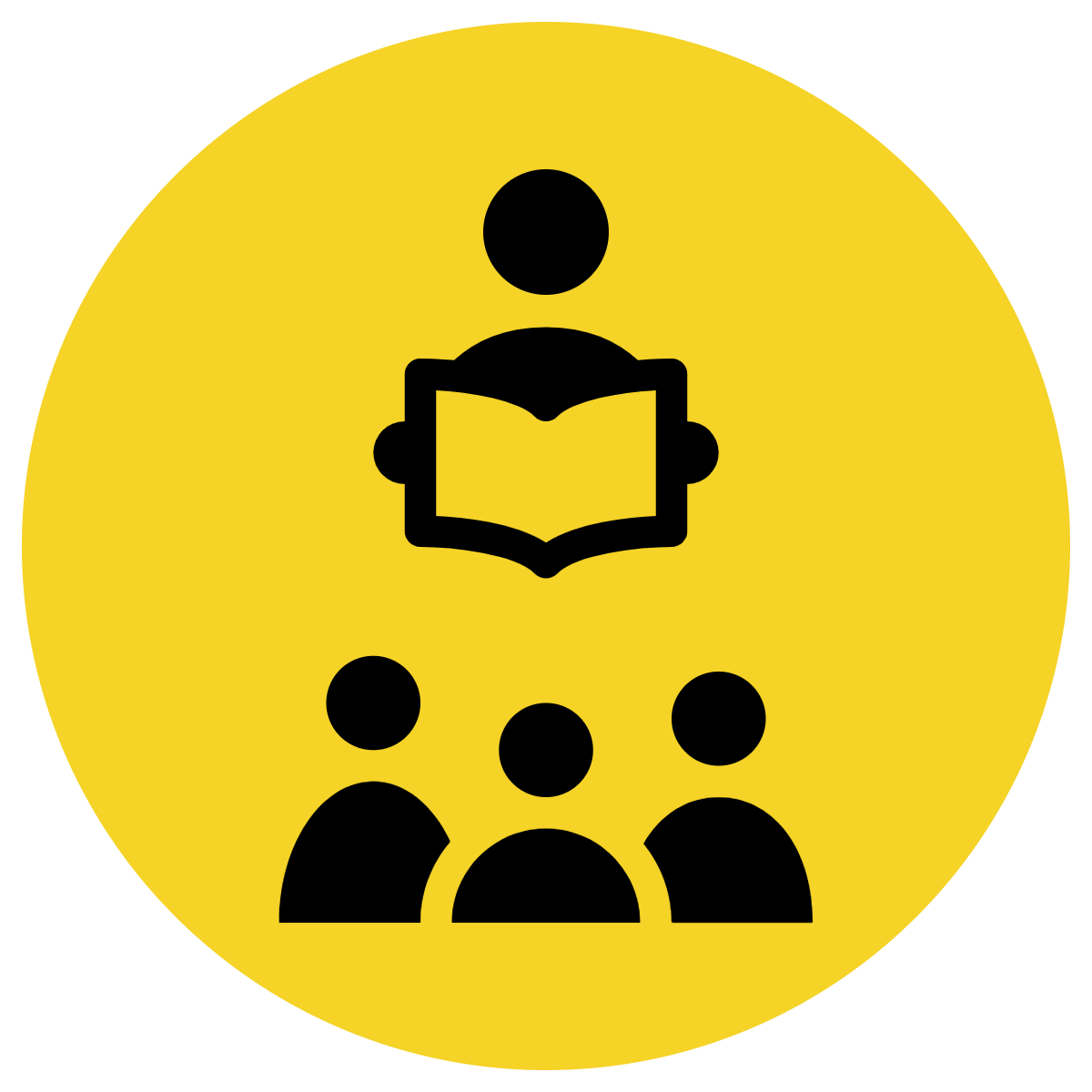 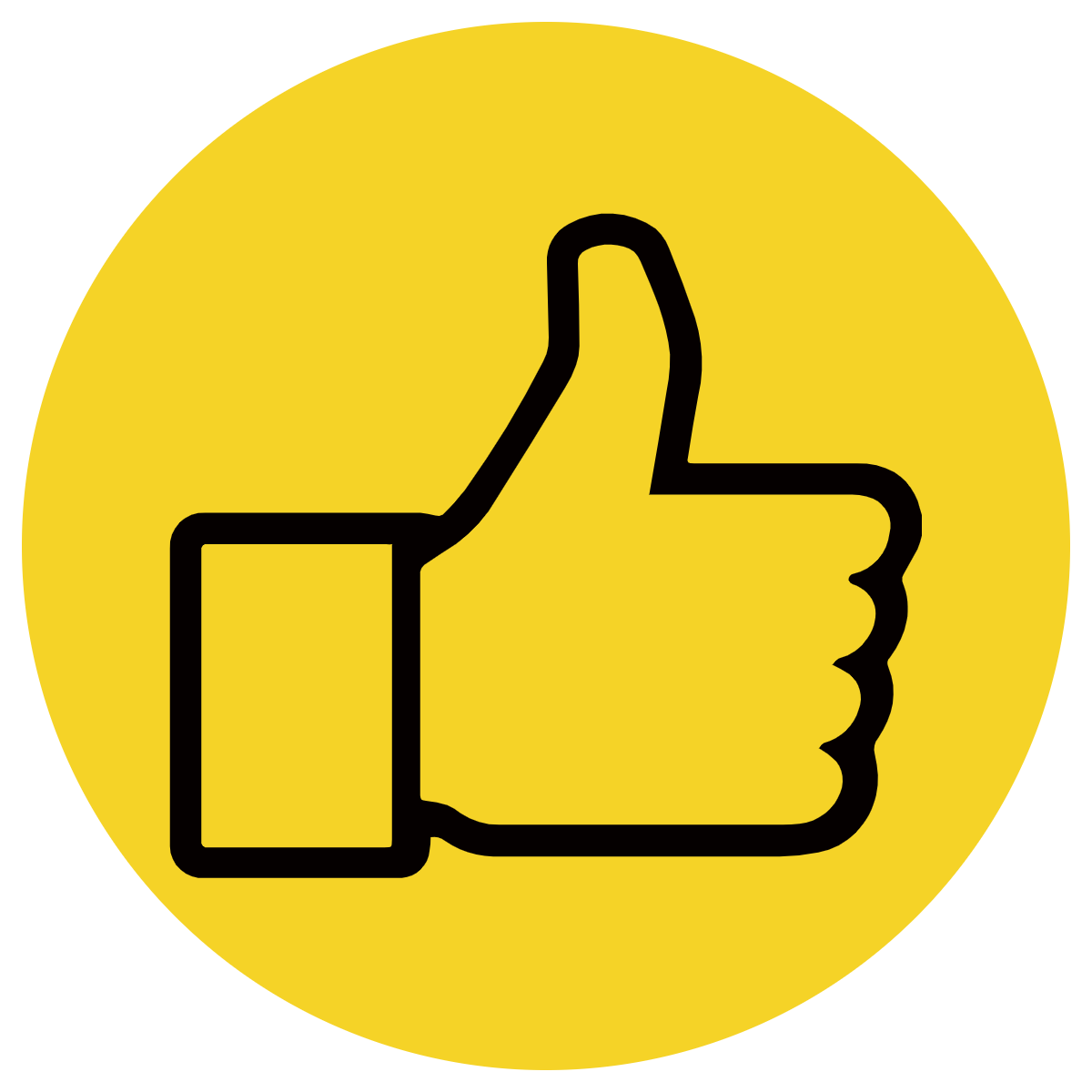 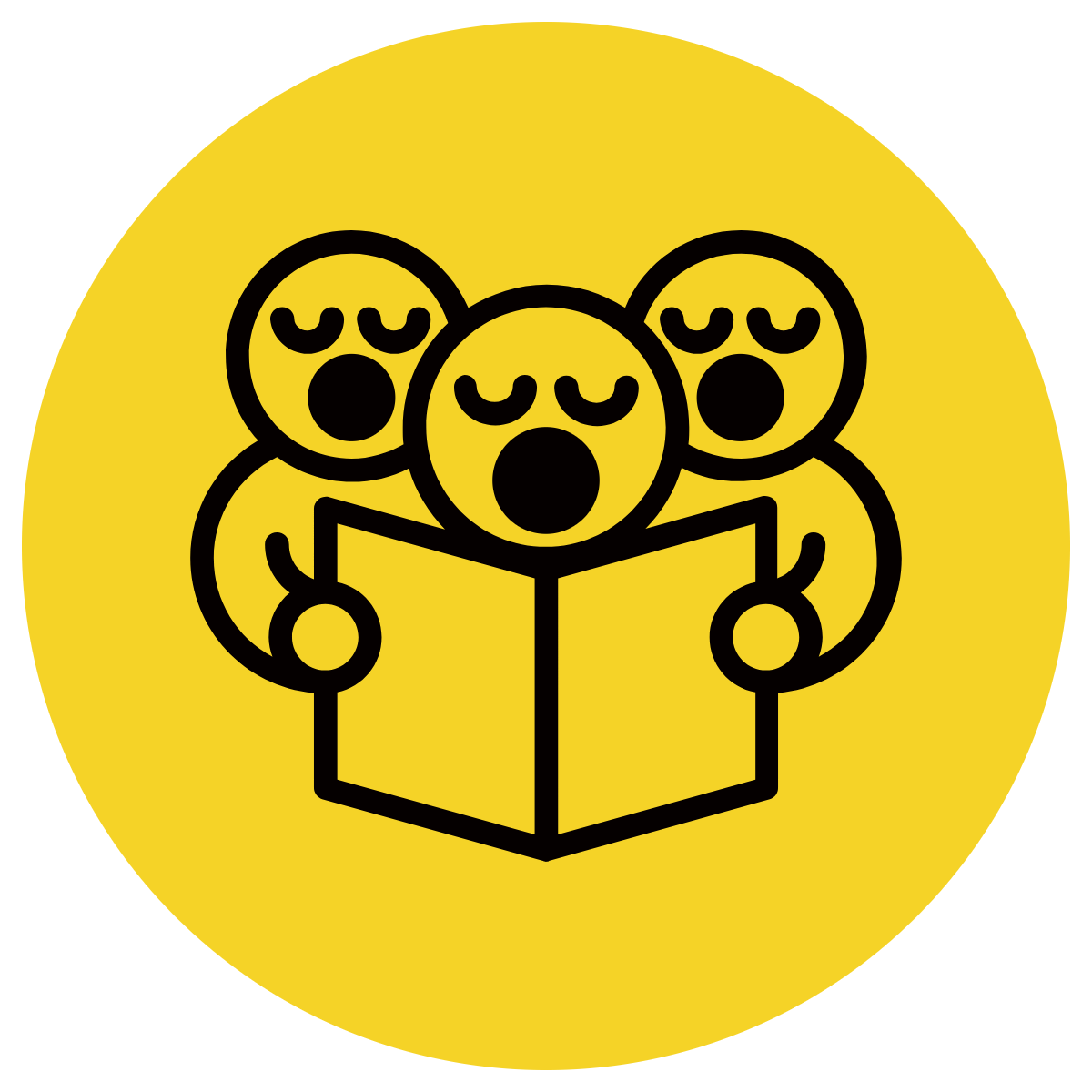 By adding additional information, we can expand sentences to make them more interesting. 
Including when, who/what, (did) what, where, why and/or how will make your sentence more informative for the reader:
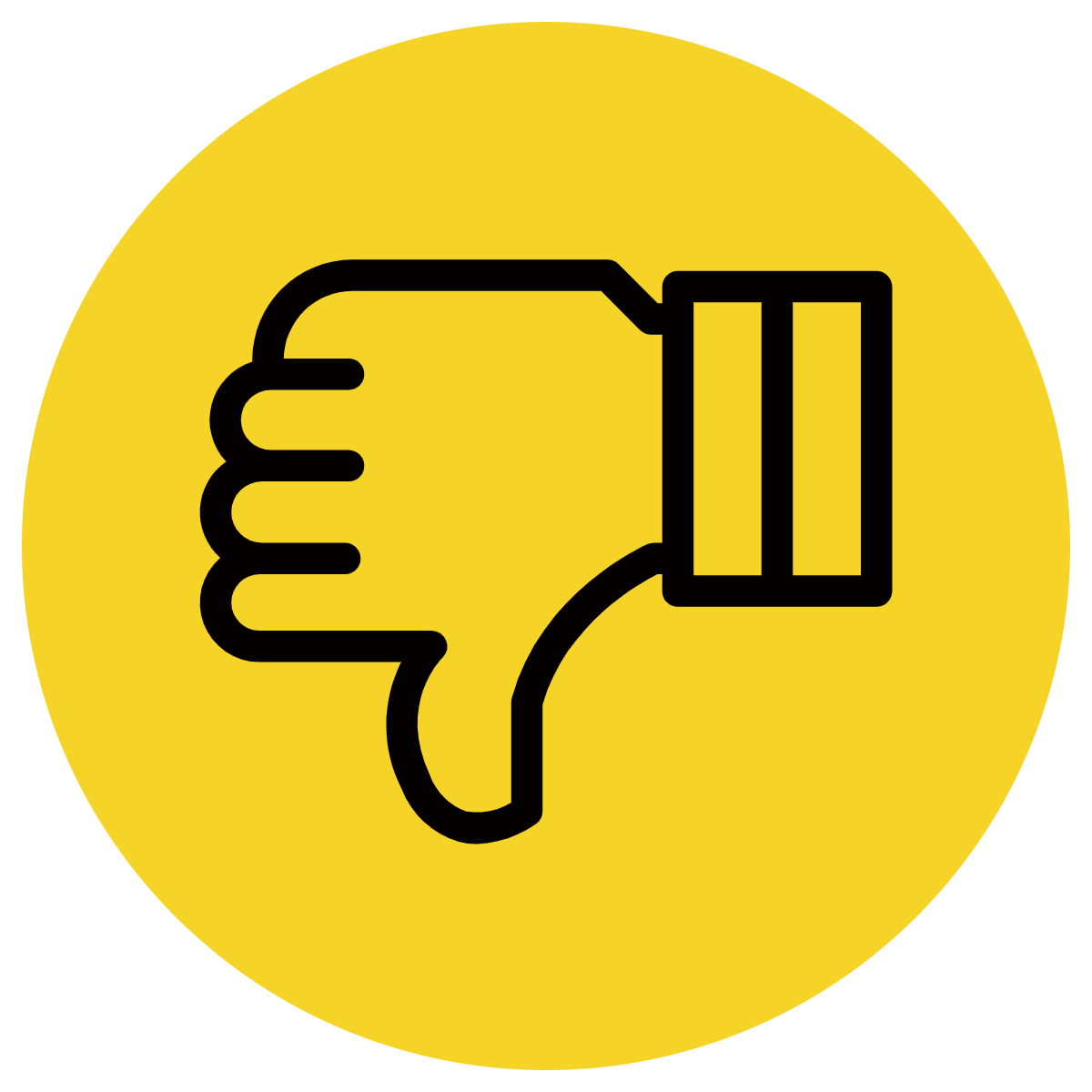 CFU: Vote
1st Sentence / 2nd Sentence
Does this sentence tell me who/what/where/when/why?
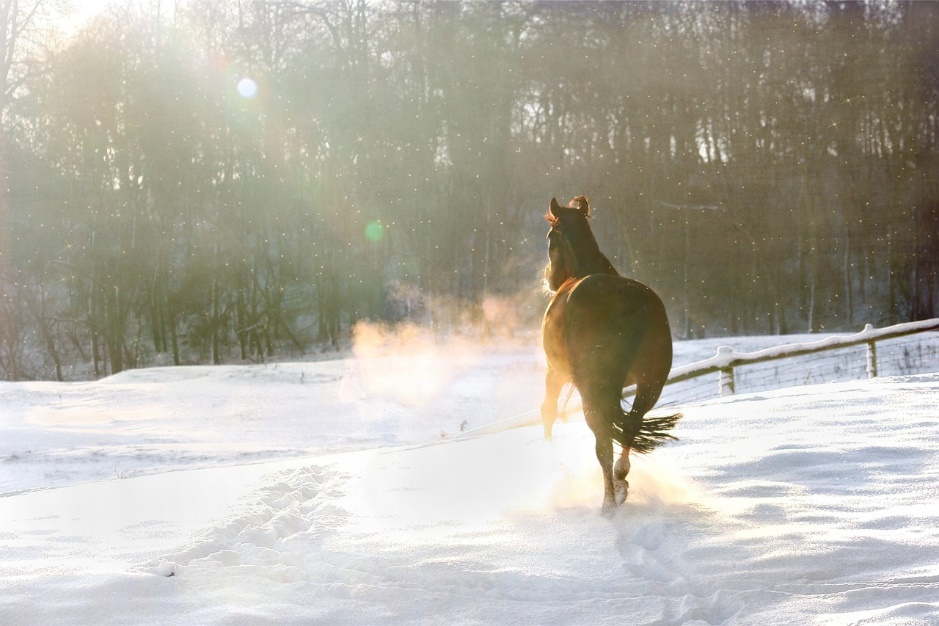 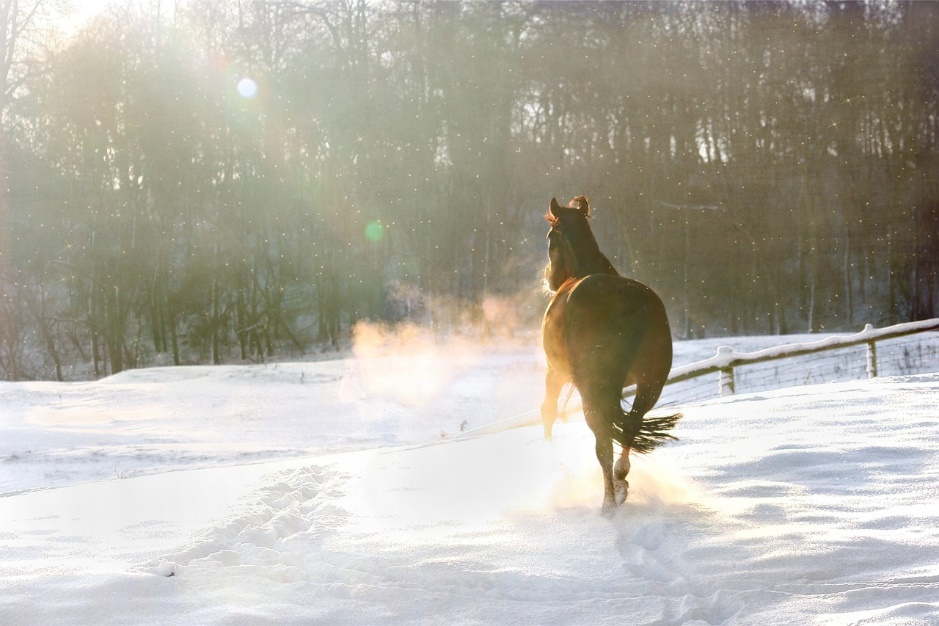 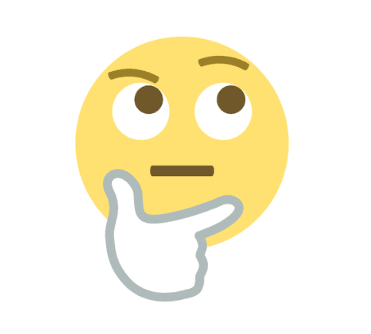 On a bitterly cold day, the horse ran through the snow because it had spotted some hay.
Boring !
It ran.
Concept Development
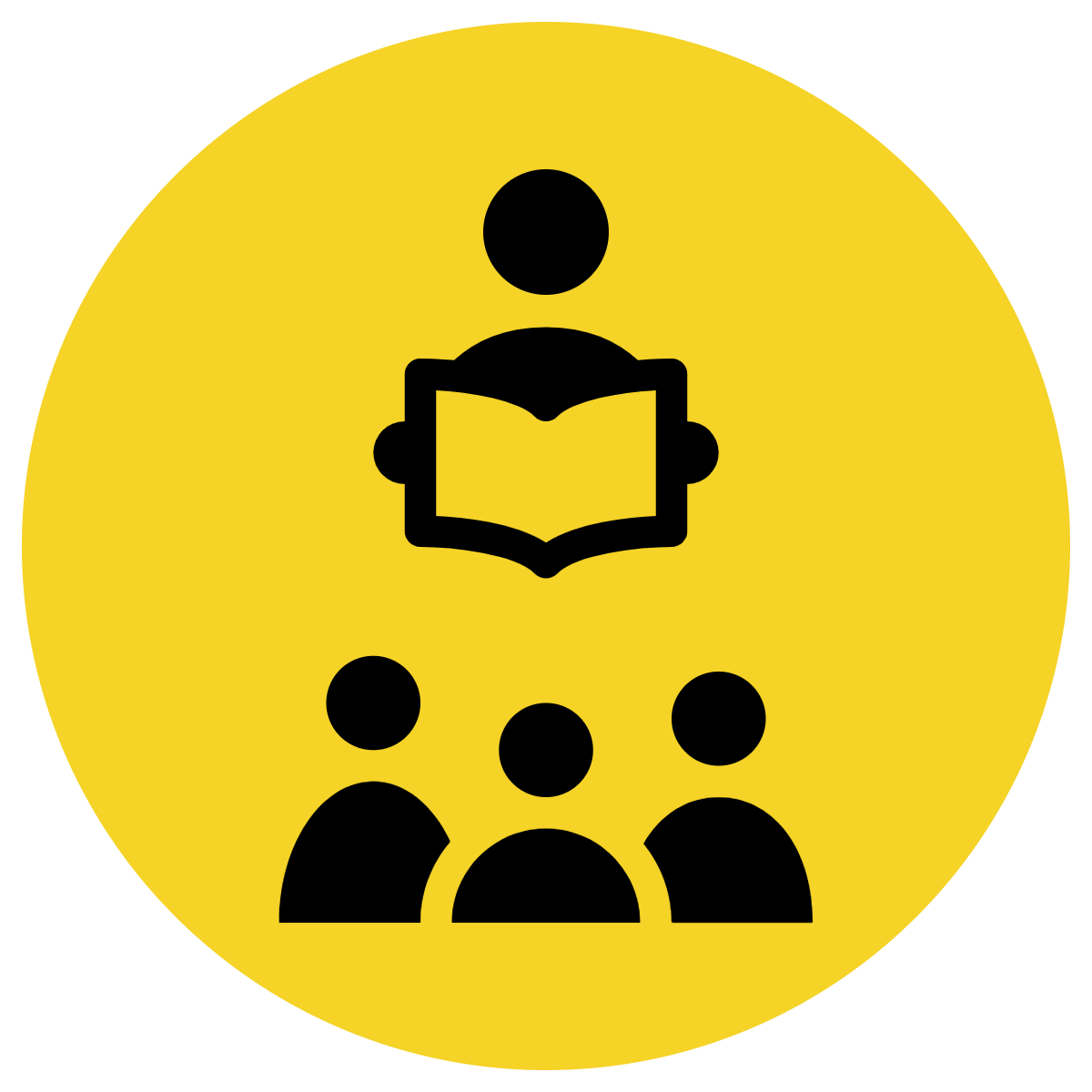 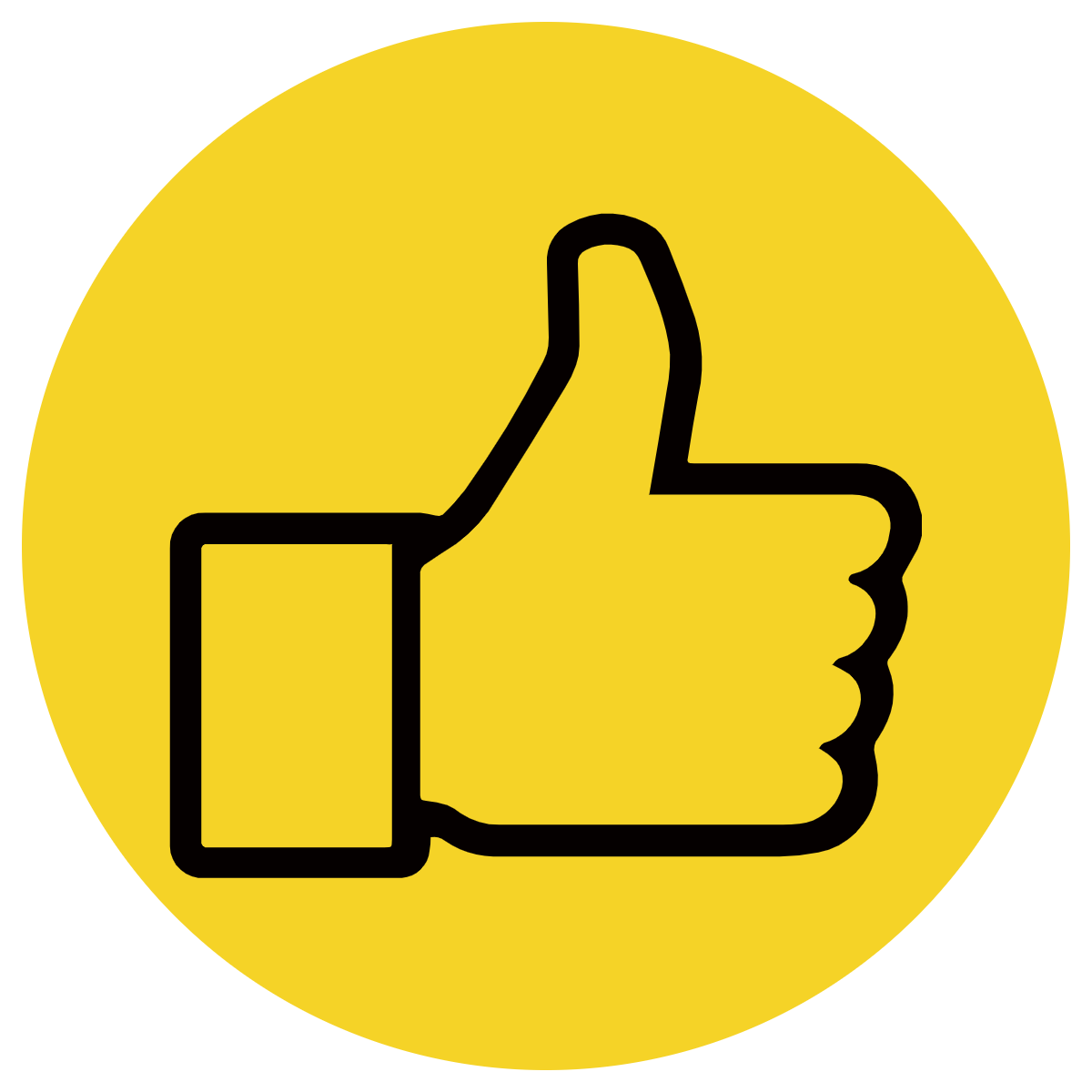 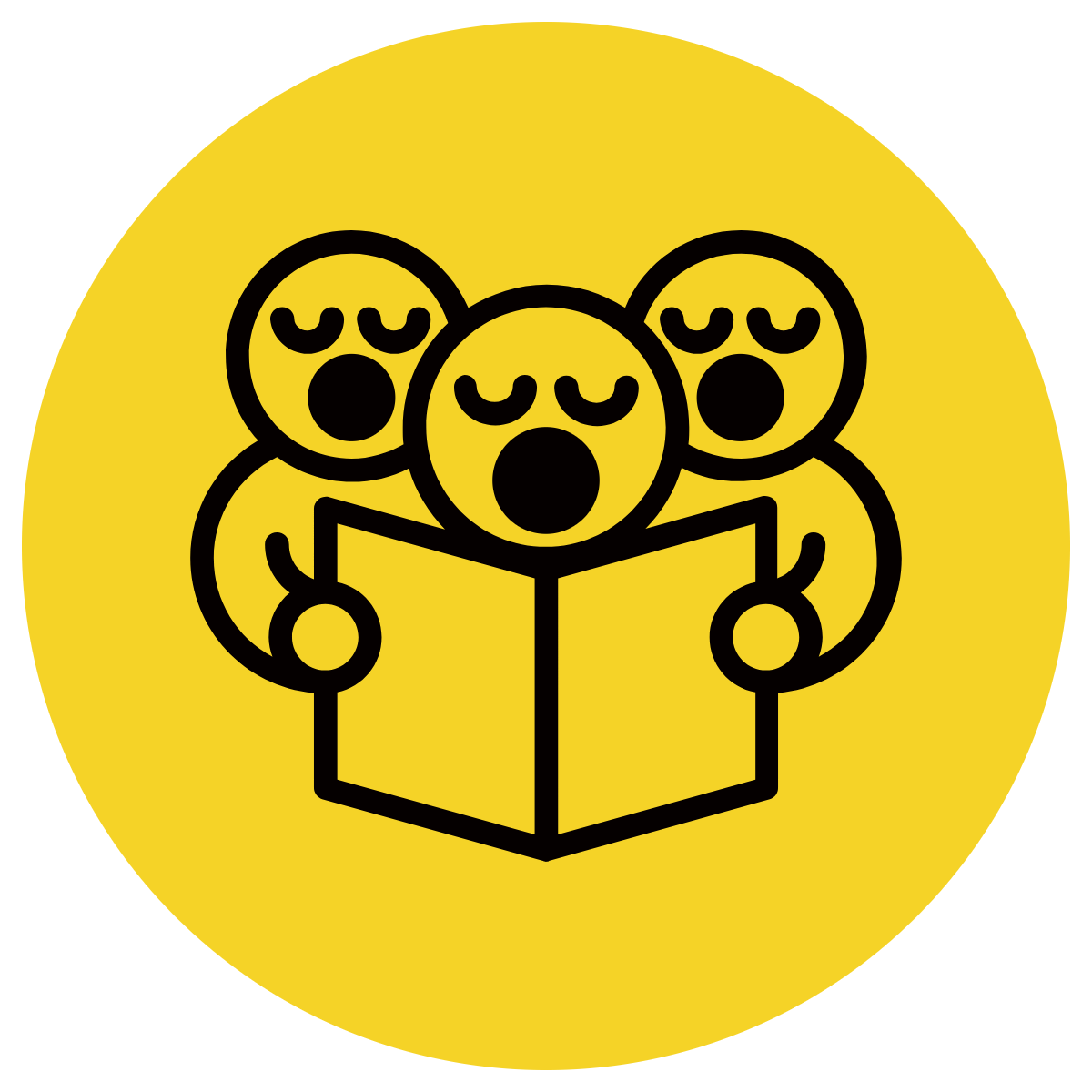 By adding additional information, we can expand sentences to make them more interesting. 
Including when, who/what, (did) what, where, why and/or how will make your sentence more informative for the reader:
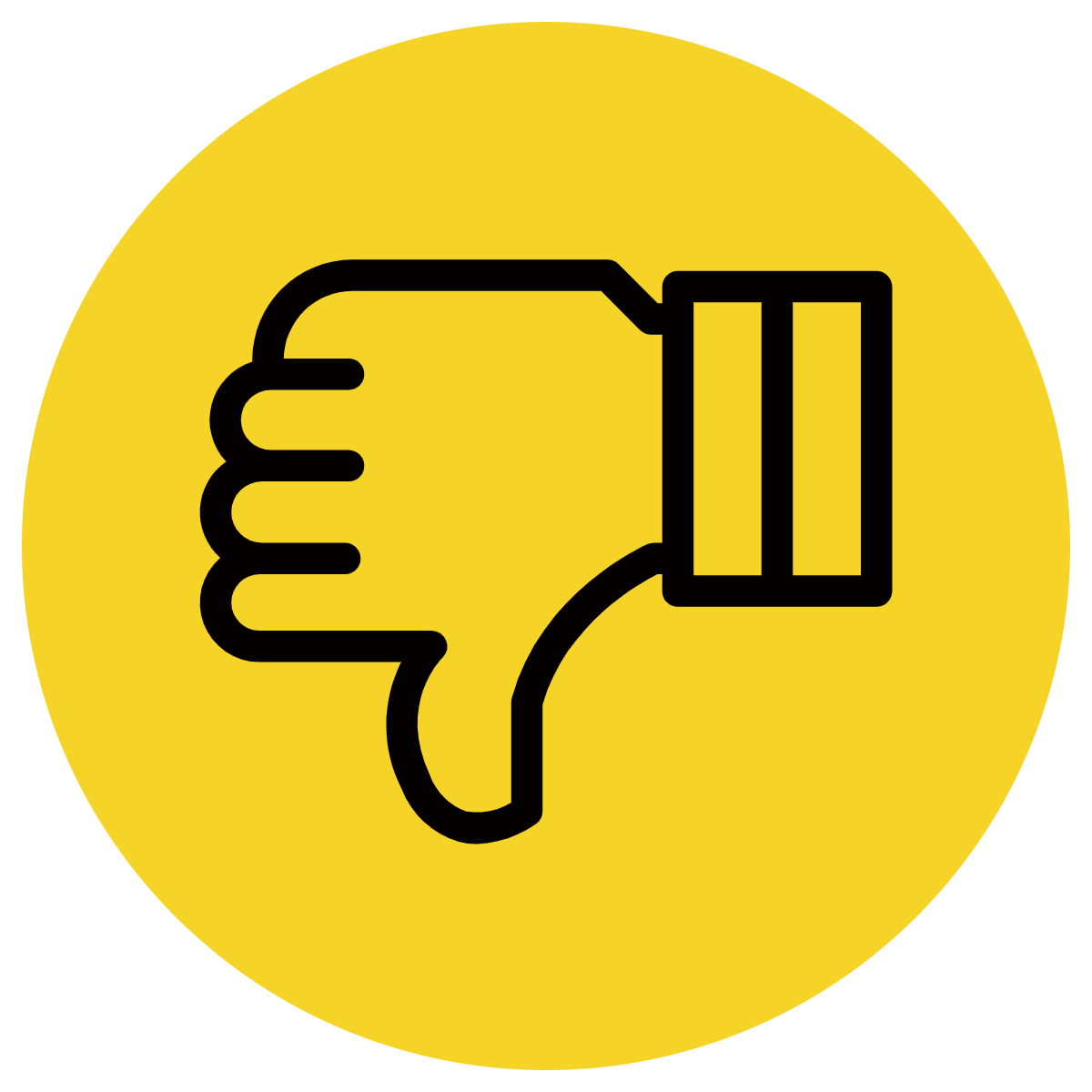 CFU: Vote
1st Sentence / 2nd Sentence
Does this sentence tell me who/what/where/when/why/how?
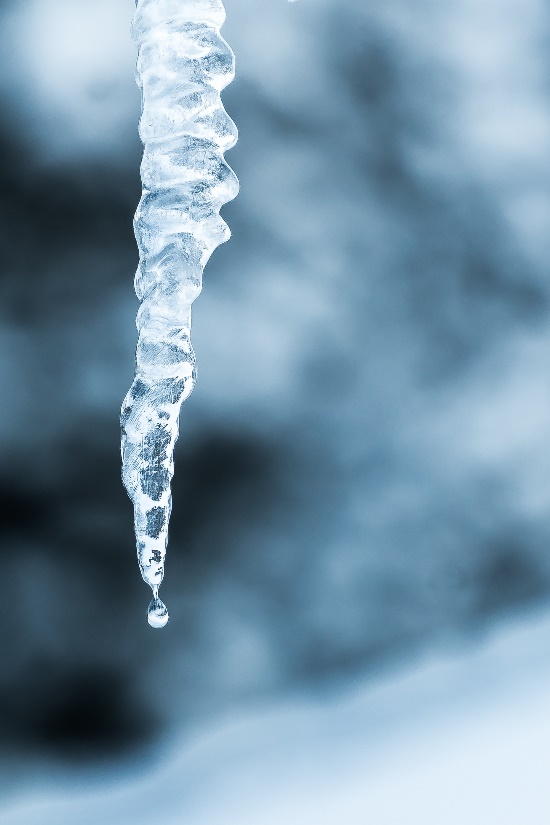 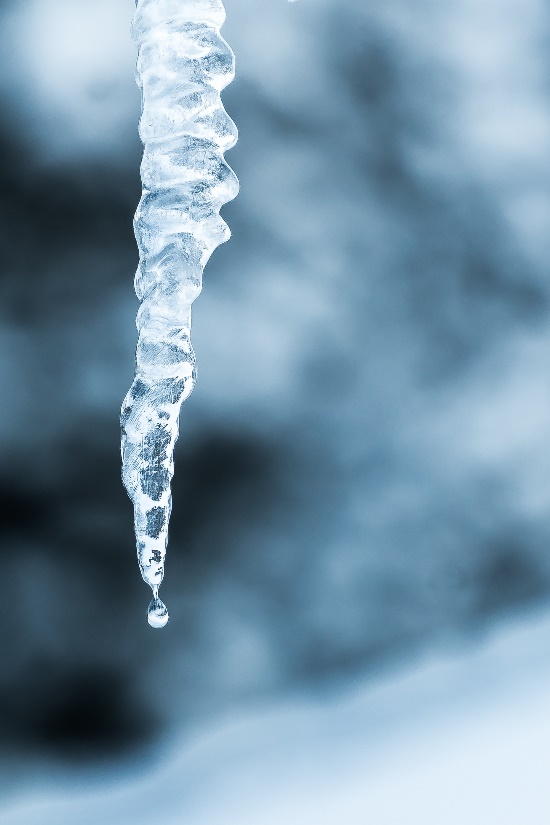 When?
Where? 
Who? 
What? 
Why?
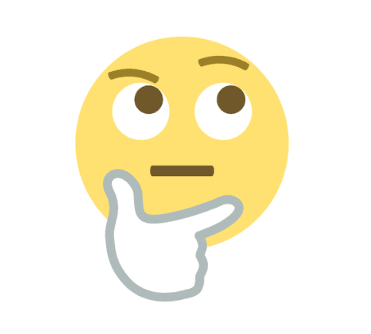 When the sun rises, the ice slowly drips onto the snow because it is melting.
It drips.
Uninformative !
Skill development: I do
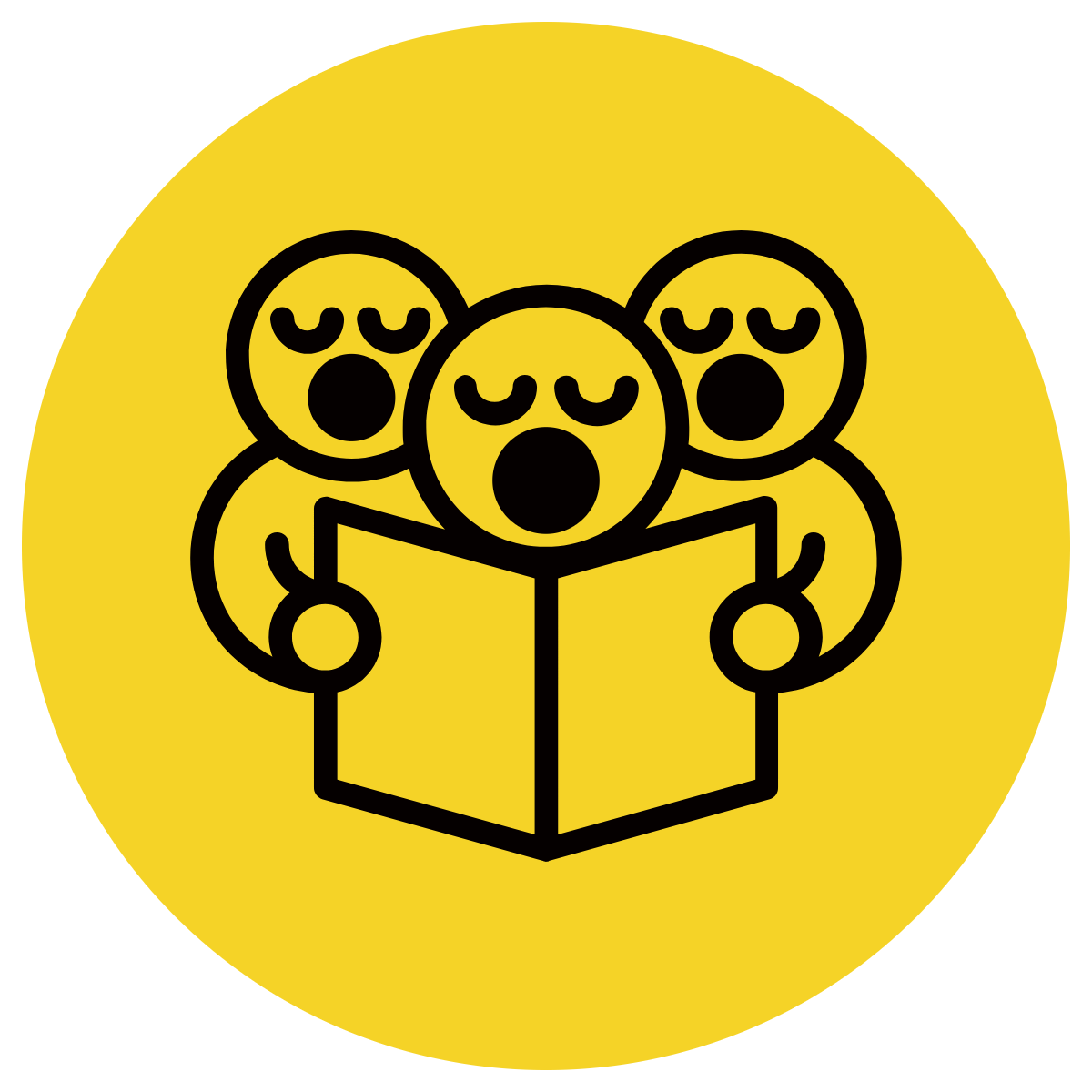 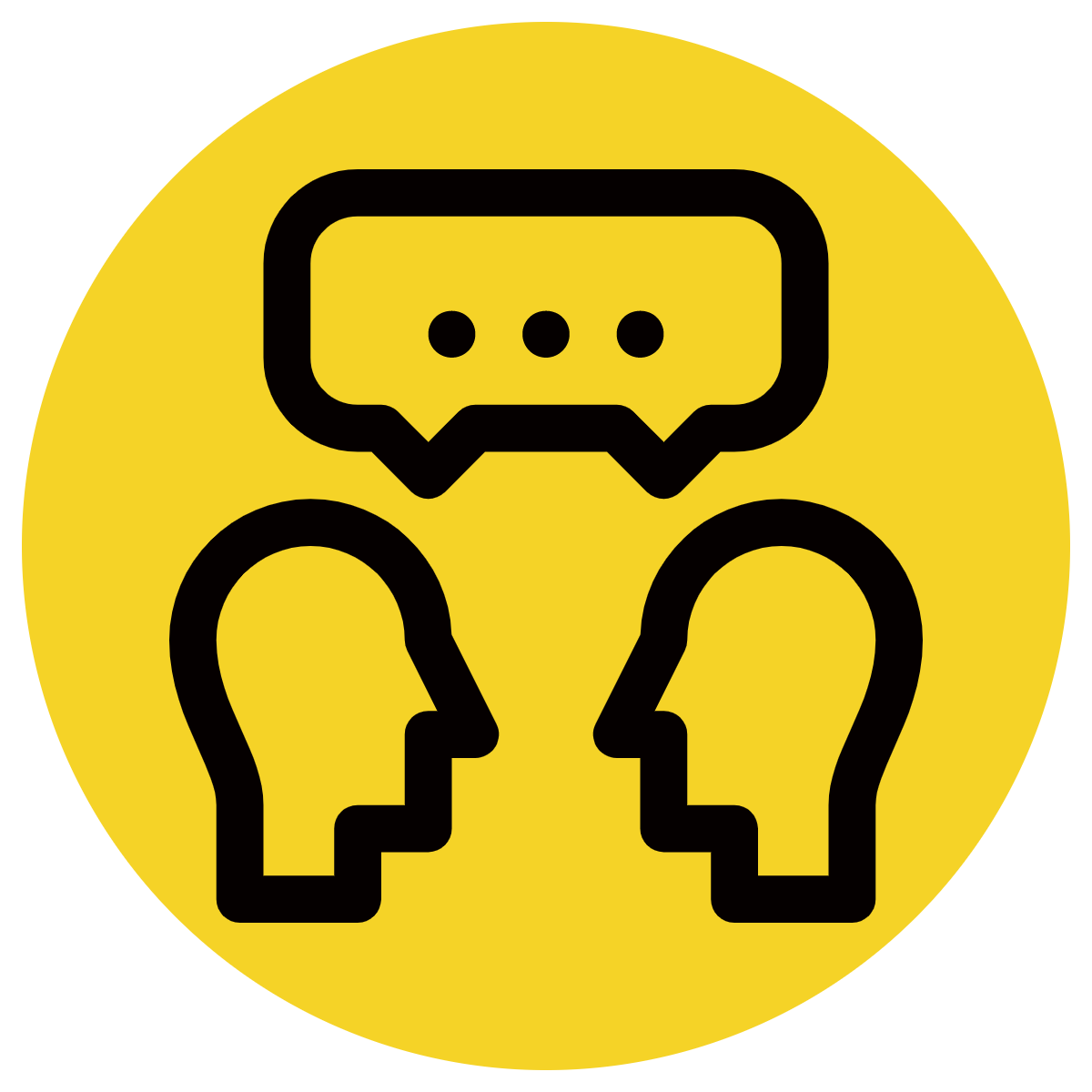 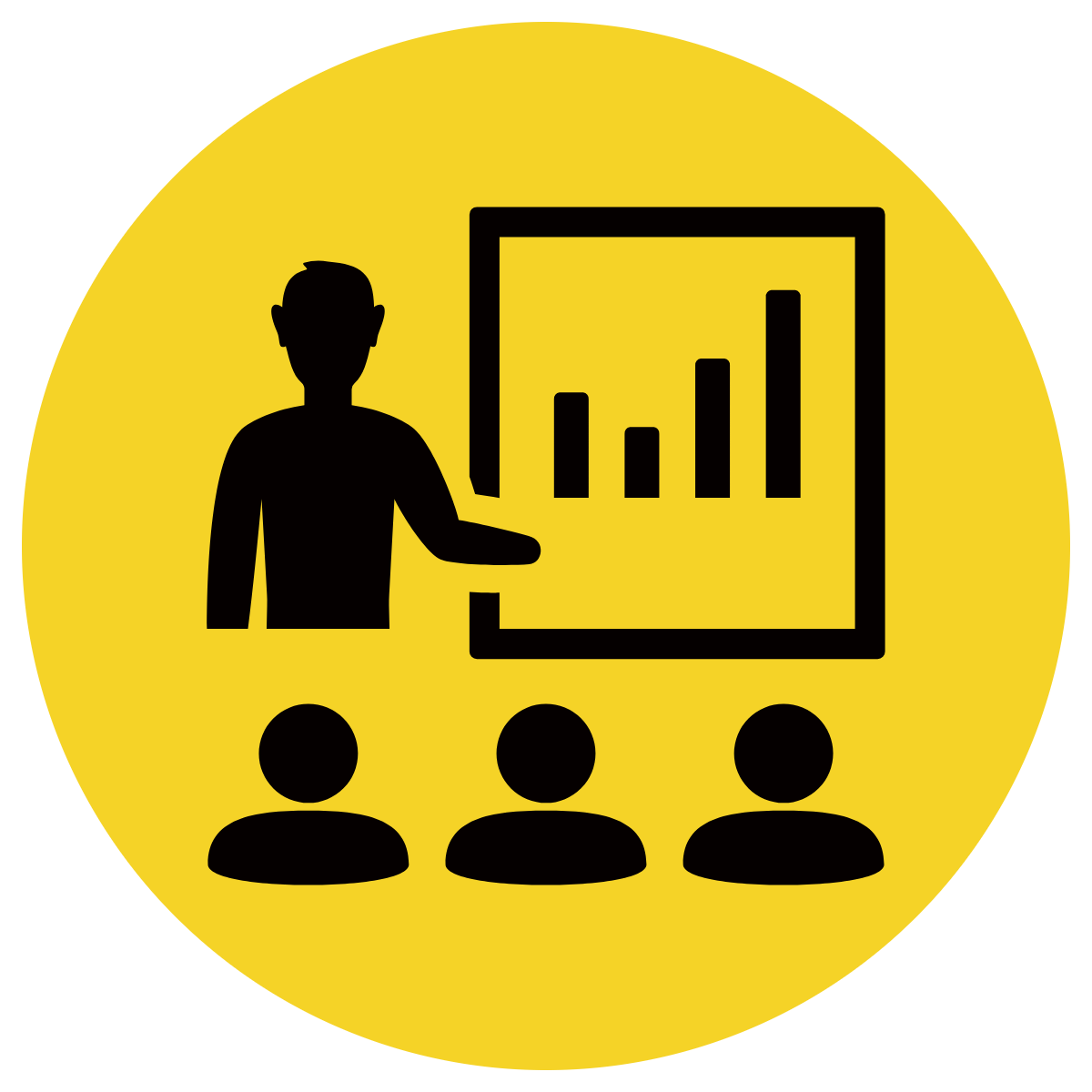 Answer the questions in note form
Use the notes to say the sentence, in this order:
	 When, who/what (did)what where why.
3.    Write your sentence using correct punctuation.
	When, who/what (did)what where why.
4.    Read your sentence – does it sound right?
CFU:
Tell me who. 
Tell me what. 
Tell me when. 
Tell me where. 
Tell me why. 
Say the expanded sentence.
It was eating.
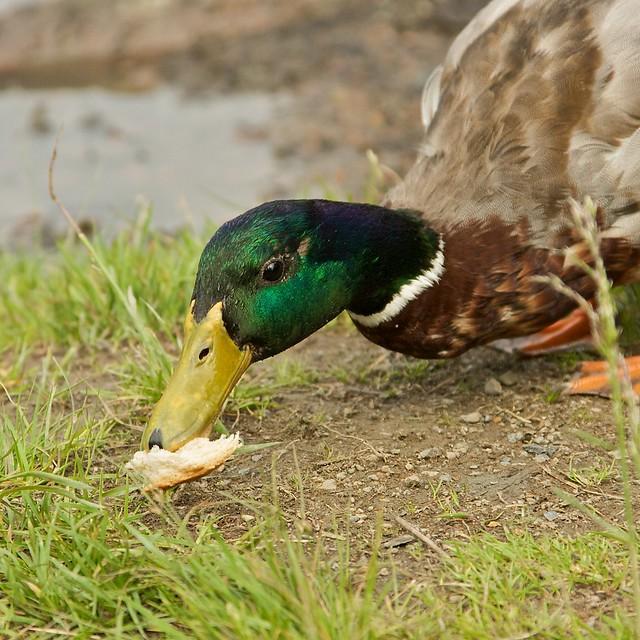 When?	             ........................................
Who/what?  	……………………………………..
Where?	...…………………………………..
Why?       	………………………………………
overcast morning
a duck
muddy riverbank
it was hungry
One overcast morning, a duck was eating bread on a muddy riverbank because it was hungry.
Skill development: We do
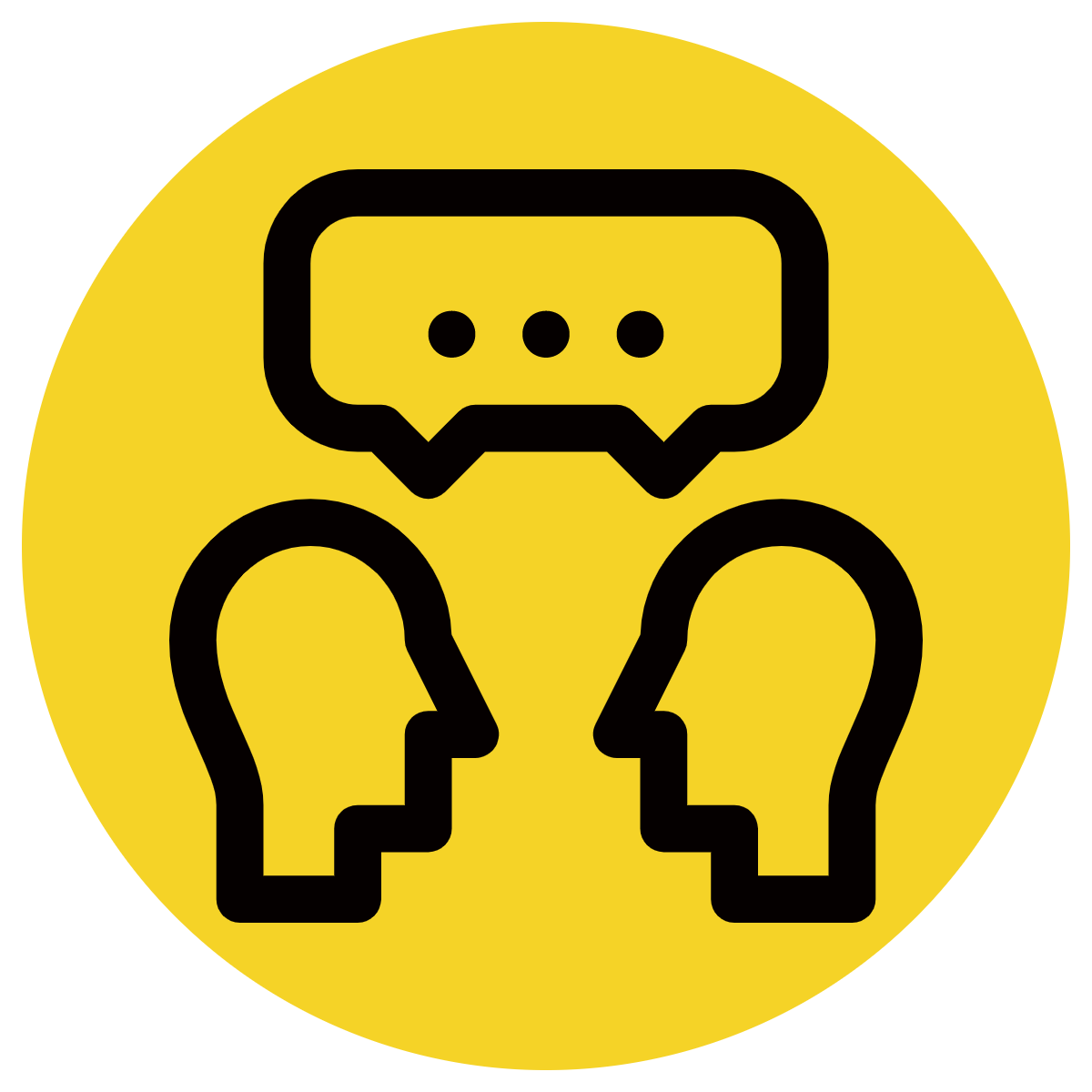 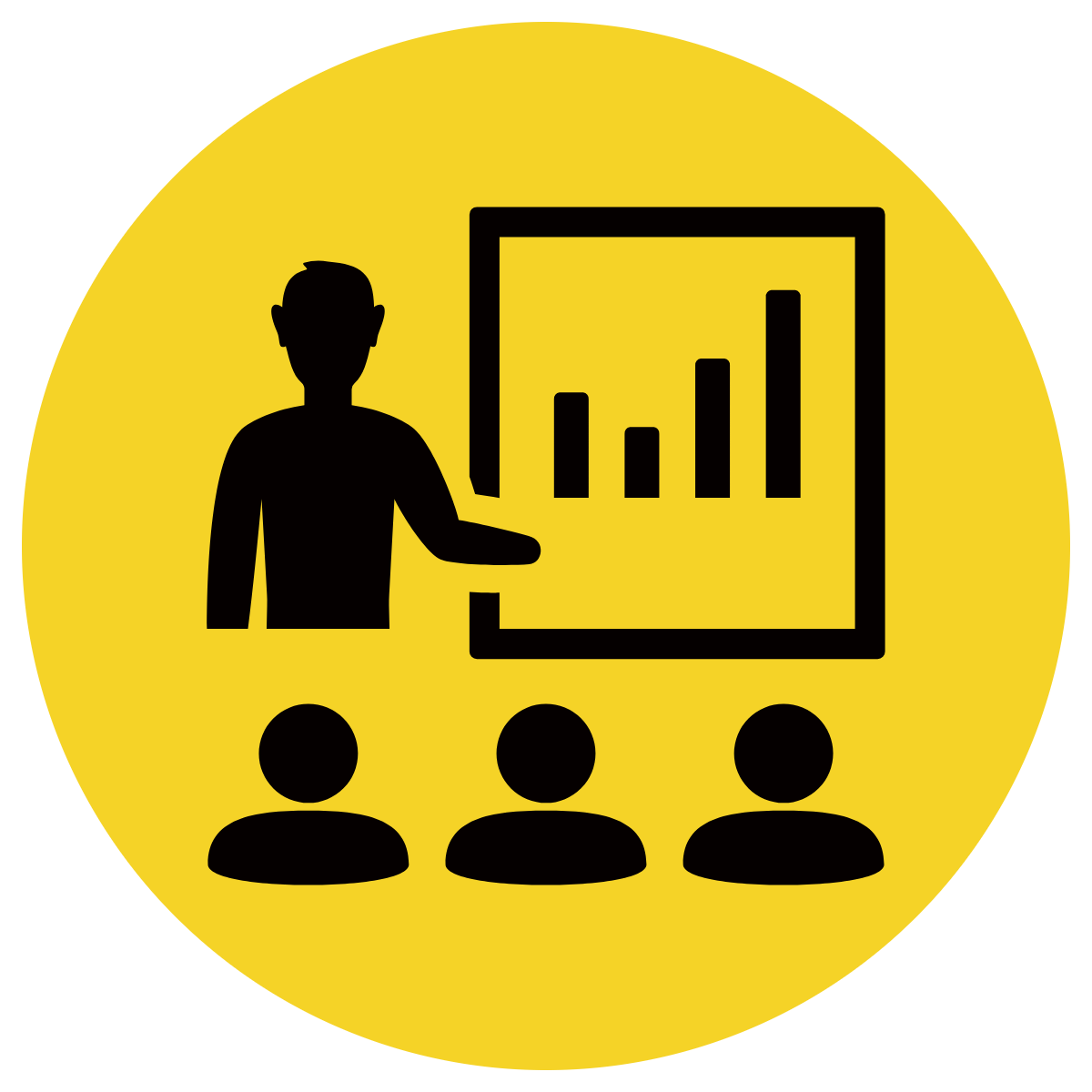 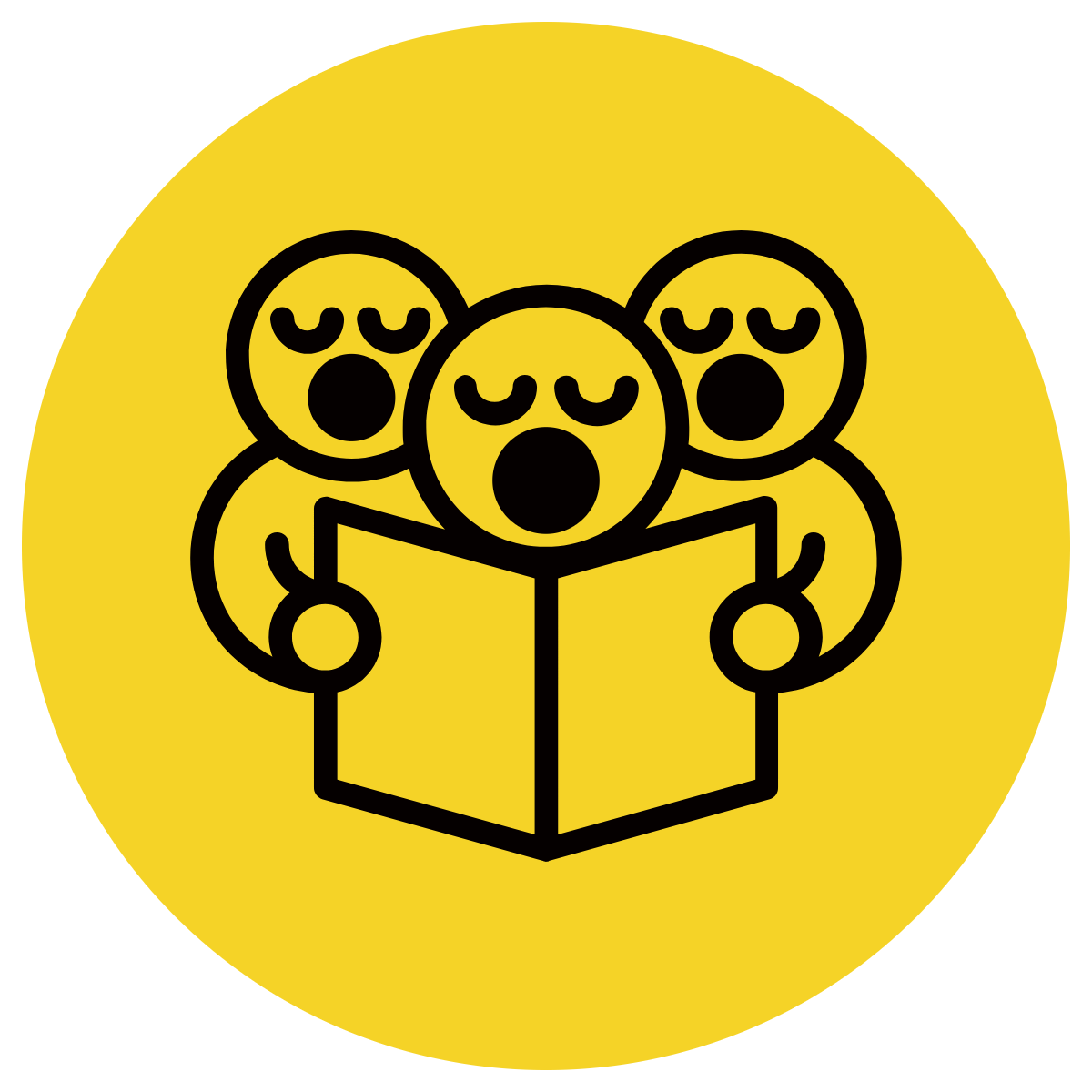 Answer the questions in note form
Use the notes to say the sentence, in this order:
	 When, who/what (did)what where why.
3.    Write your sentence using correct punctuation.
	When, who/what (did)what where why.
4.    Read your sentence – does it sound right?
CFU:
Tell me who. 
Tell me what. 
Tell me when. 
Tell me where. 
Tell me why. 
Say the expanded sentence.
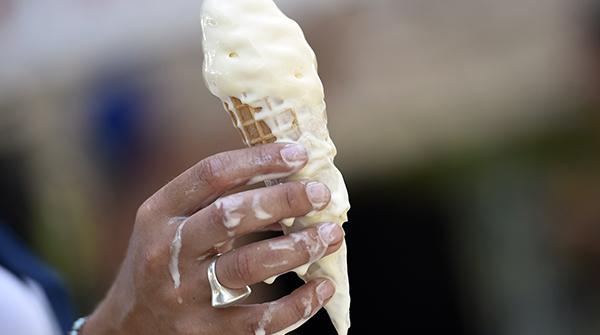 It melted.
When?	             ........................................
Who/what?  	……………………………………..
Where?	...…………………………………..
Why?       	………………………………………
On a warm night, the vanilla ice cream melted over the girl’s fingers because she did not eat it fast enough. (anticipated/encouraged response suggestion)
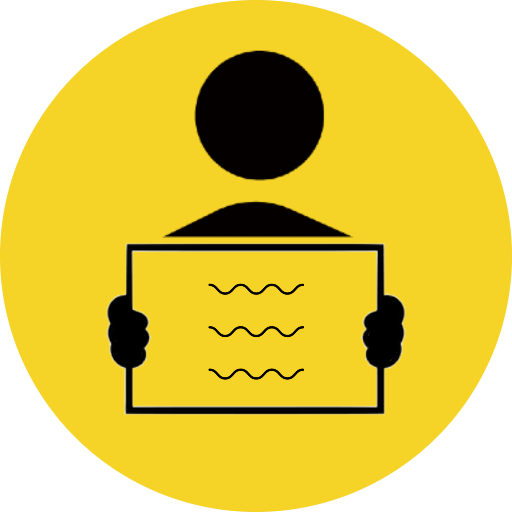 Skill development: I do
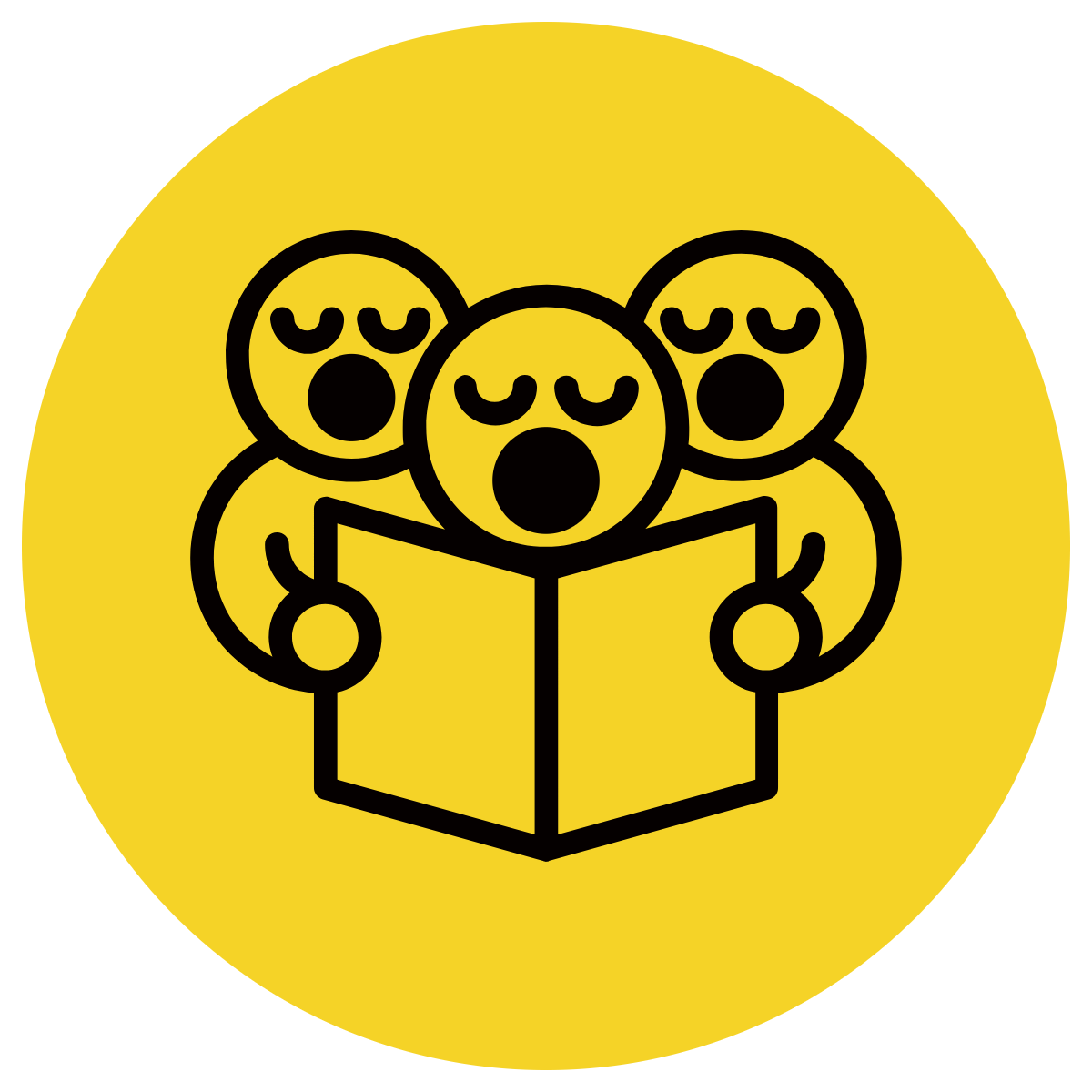 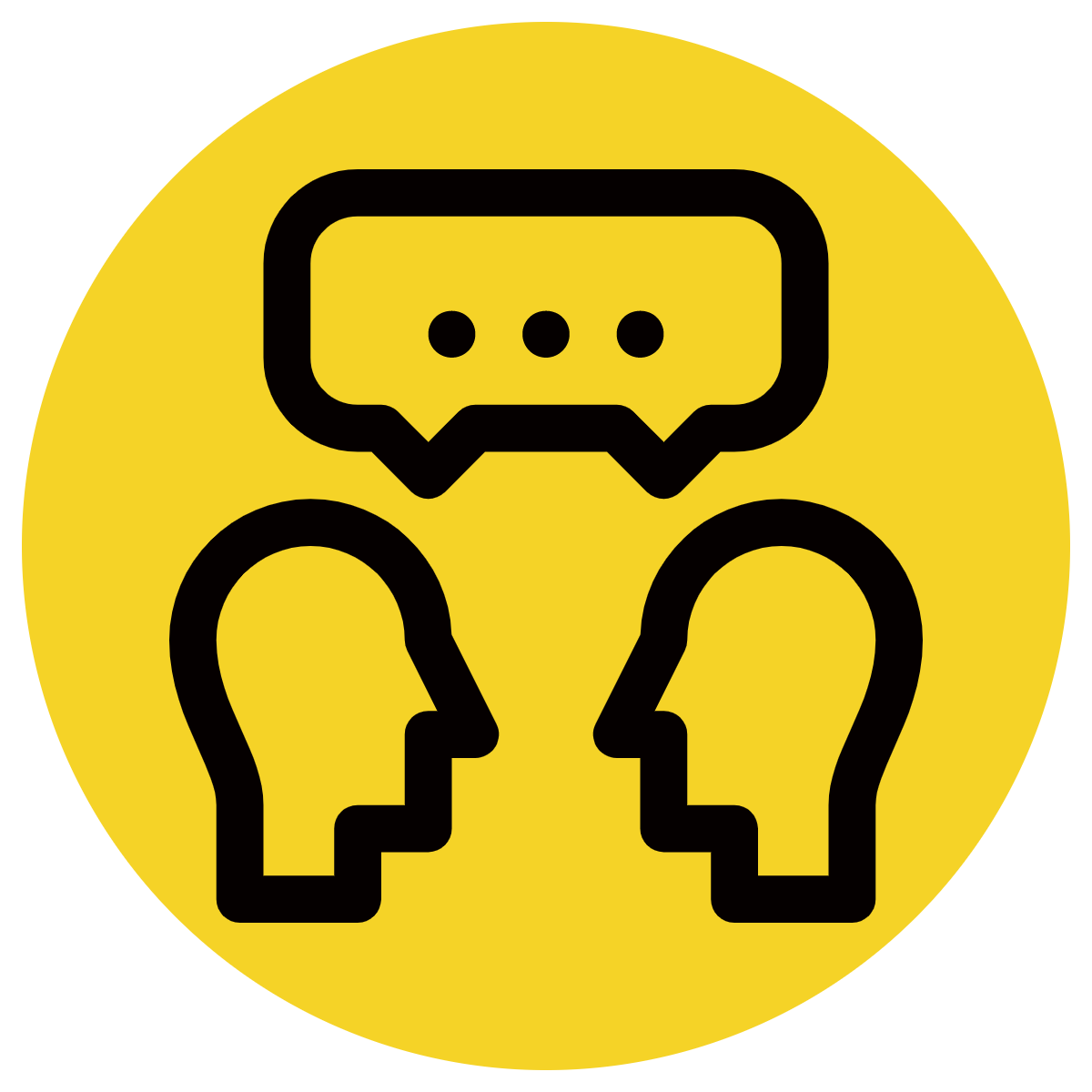 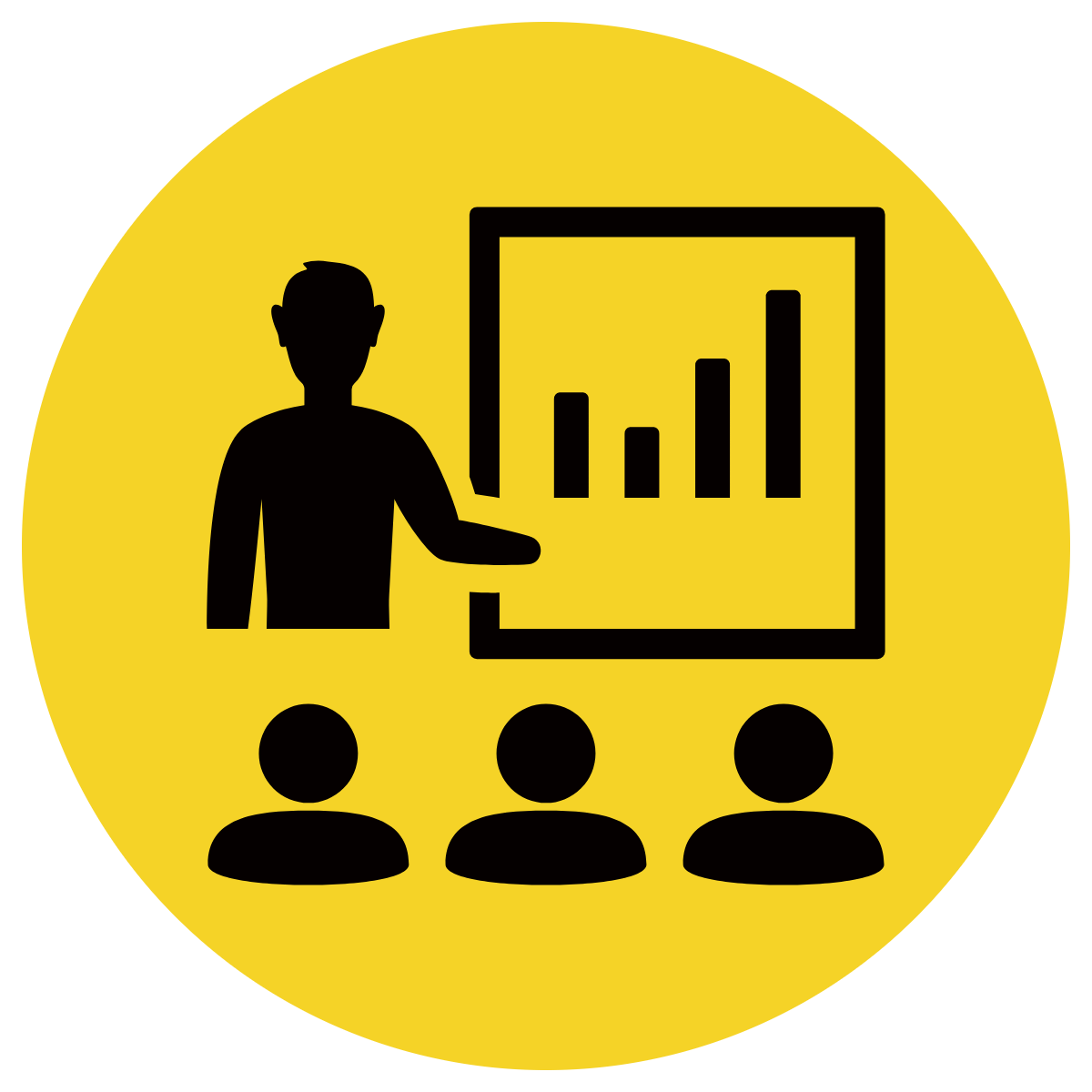 Answer the questions in note form
Use the notes to say the sentence, in this order:
	 When, who/what (did)what how where.
3.    Write your sentence using correct punctuation.
	When, who/what (did)what how where.
4.    Read your sentence – does it sound right?
CFU:
Tell me who. 
Tell me what. 
Tell me when. 
Tell me where. 
Tell me how. 
Say the expanded sentence.
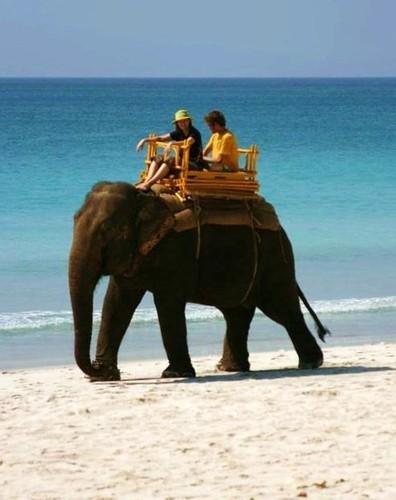 She trudged.
When?	             ........................................
Who/what?  	……………………………………..
Where?	...…………………………………..
How?       	………………………………………
scorching day
elephant
along beach
slowly
On a scorching hot day, an elephant trudged slowly along the beach.
Skill development: We do
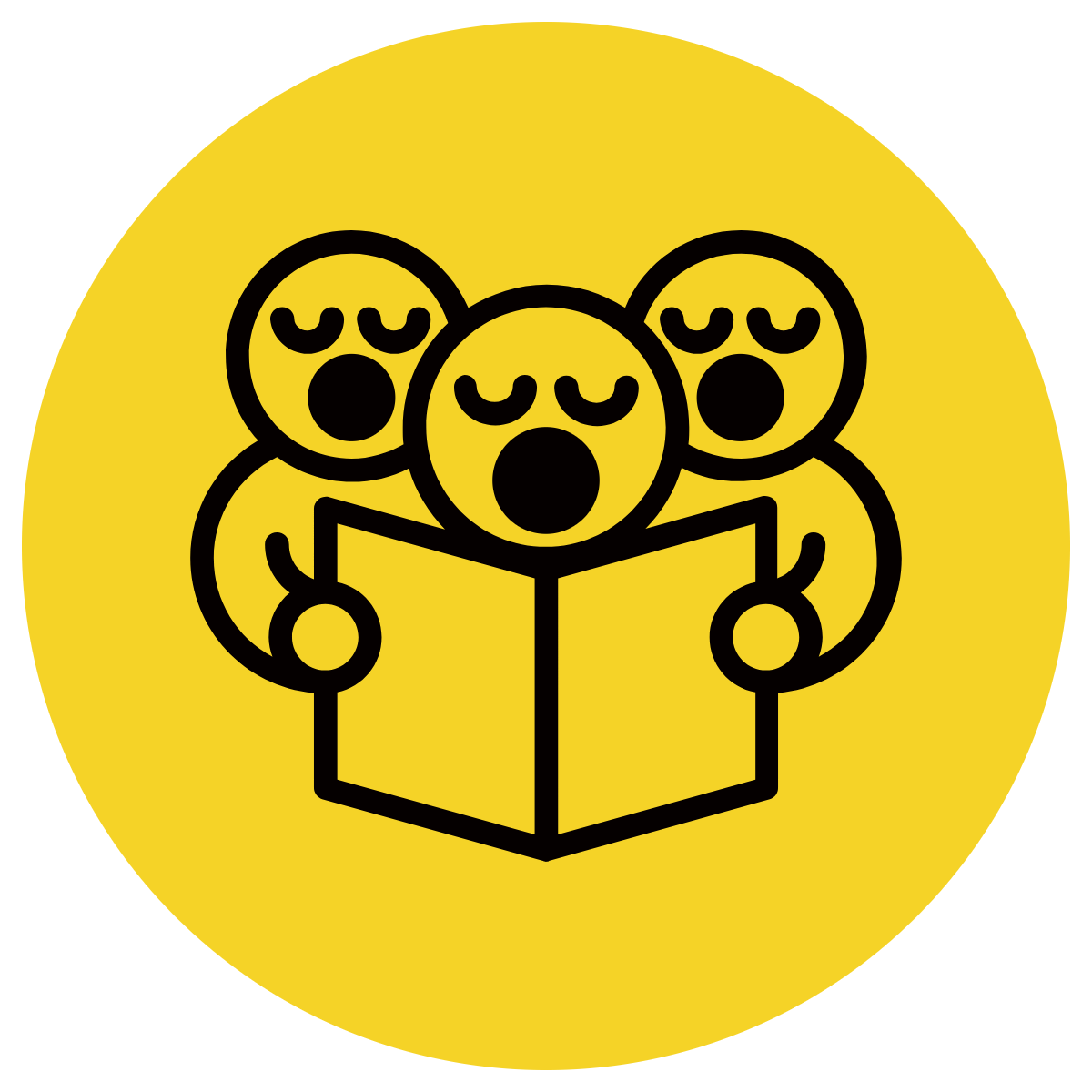 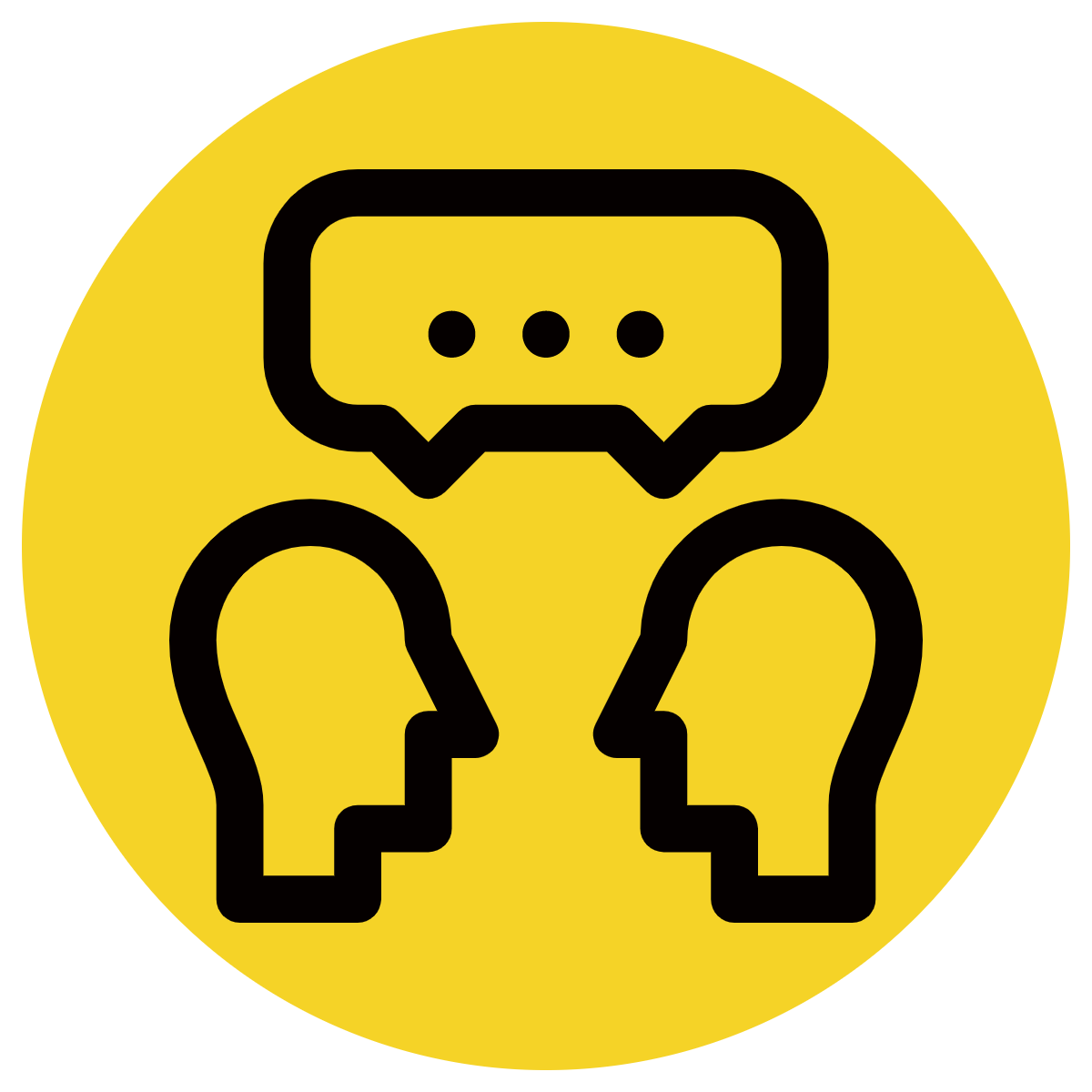 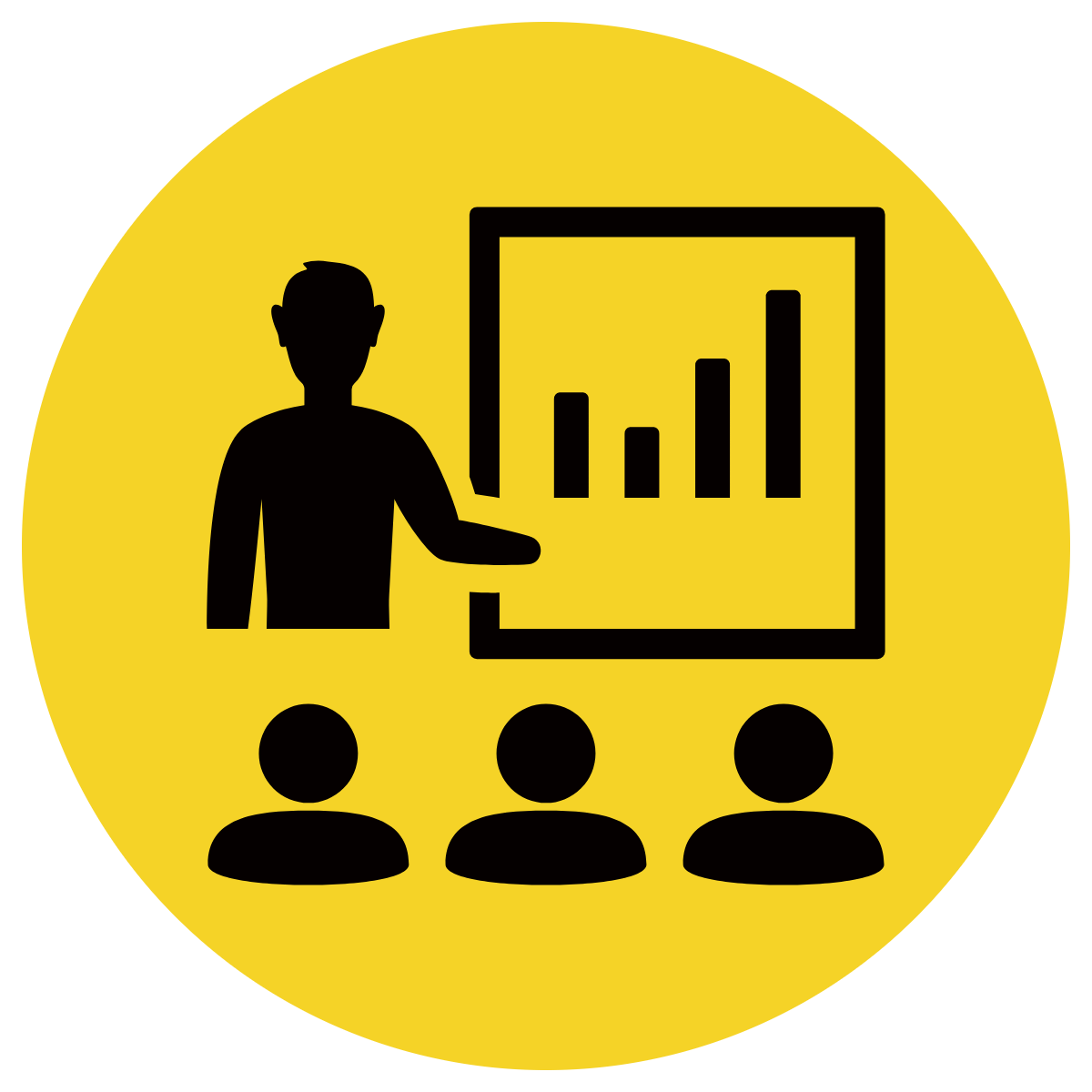 Answer the questions in note form
Use the notes to say the sentence, in this order:
	 When, who/what (did)what how where.
3.    Write your sentence using correct punctuation.
	When, who/what (did)what how where.
4.    Read your sentence – does it sound right?
CFU:
Tell me who. 
Tell me what. 
Tell me when. 
Tell me where. 
Tell me how.
Say the expanded sentence.
She yawned.
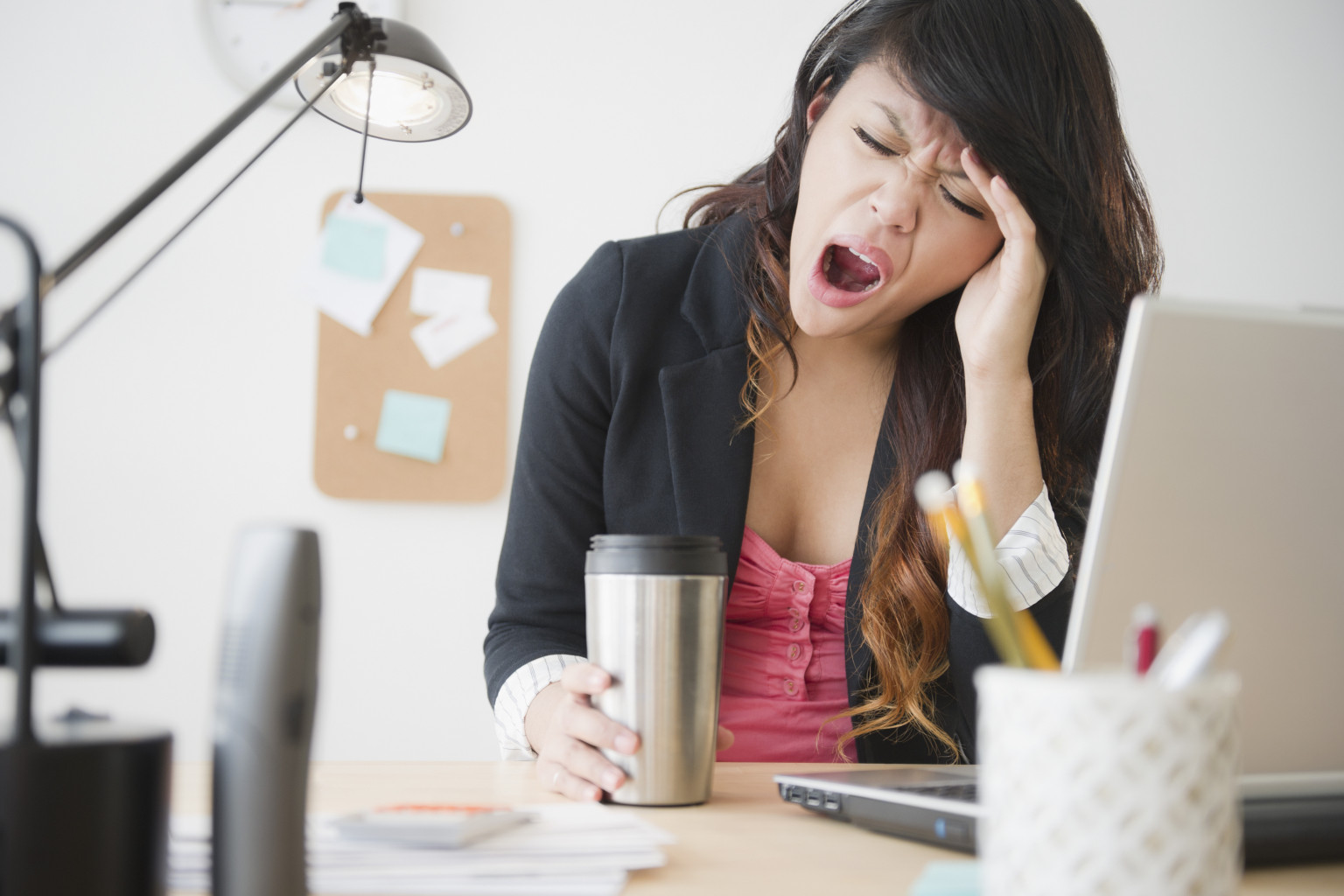 When?	             ........................................
Who/what?  	……………………………………..
Where?	...…………………………………..
How?       	………………………………………
In the morning, the woman yawned loudly in the office. (anticipated/encouraged response suggestion)
Skill development: You do
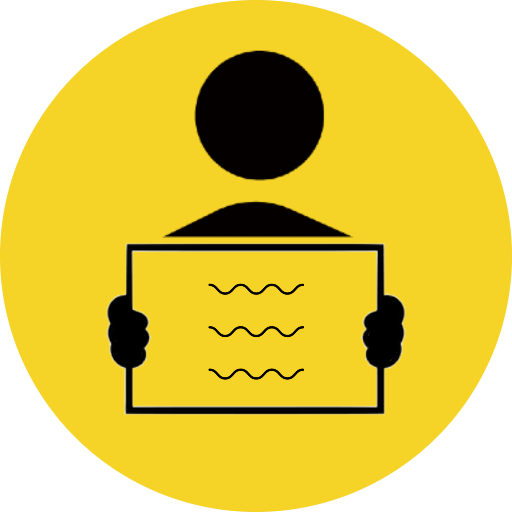 Answer the questions in note form
Use the notes to say the sentence, in this order:
	 When, who/what (did)what how where.
3.    Write your sentence using correct punctuation.
	When, who/what (did)what how where.
4.    Read your sentence – does it sound right?
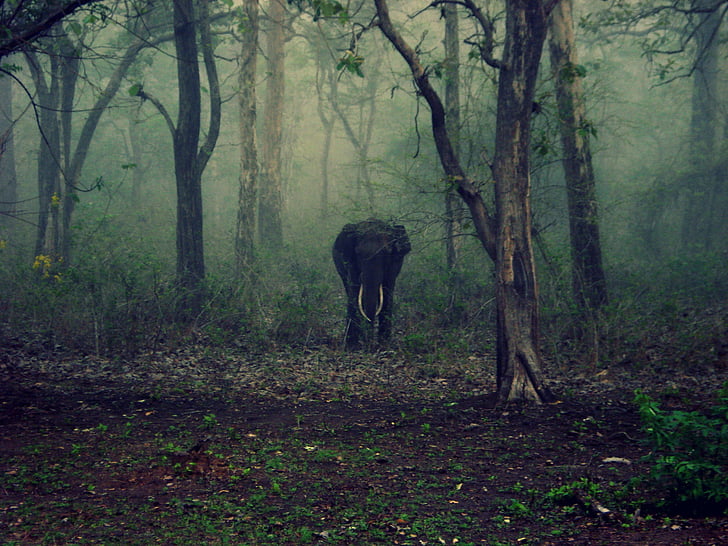 It wandered.
When?	             ........................................
Who/what?  	……………………………………..
Where?	...…………………………………..
How?       	………………………………………
At dusk, the majestic beast meandered peacefully in the jungle.   (Anticipated/suggested response)
Skill development: You do
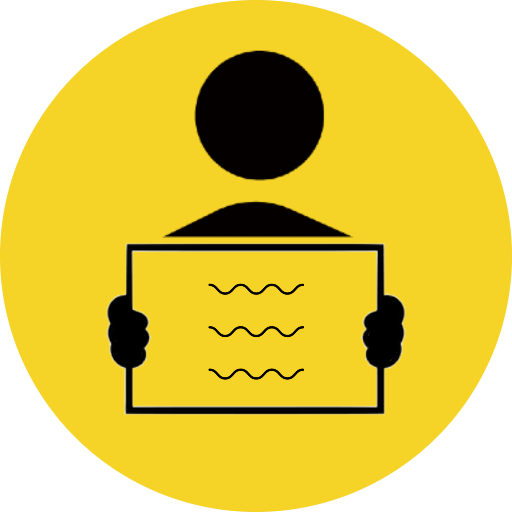 Answer the questions in note form
Use the notes to say the sentence, in this order:
	 When, who/what (did)what where why.
3.    Write your sentence using correct punctuation.
	When, who/what (did)what where why.
4.    Read your sentence – does it sound right?
He cheered.
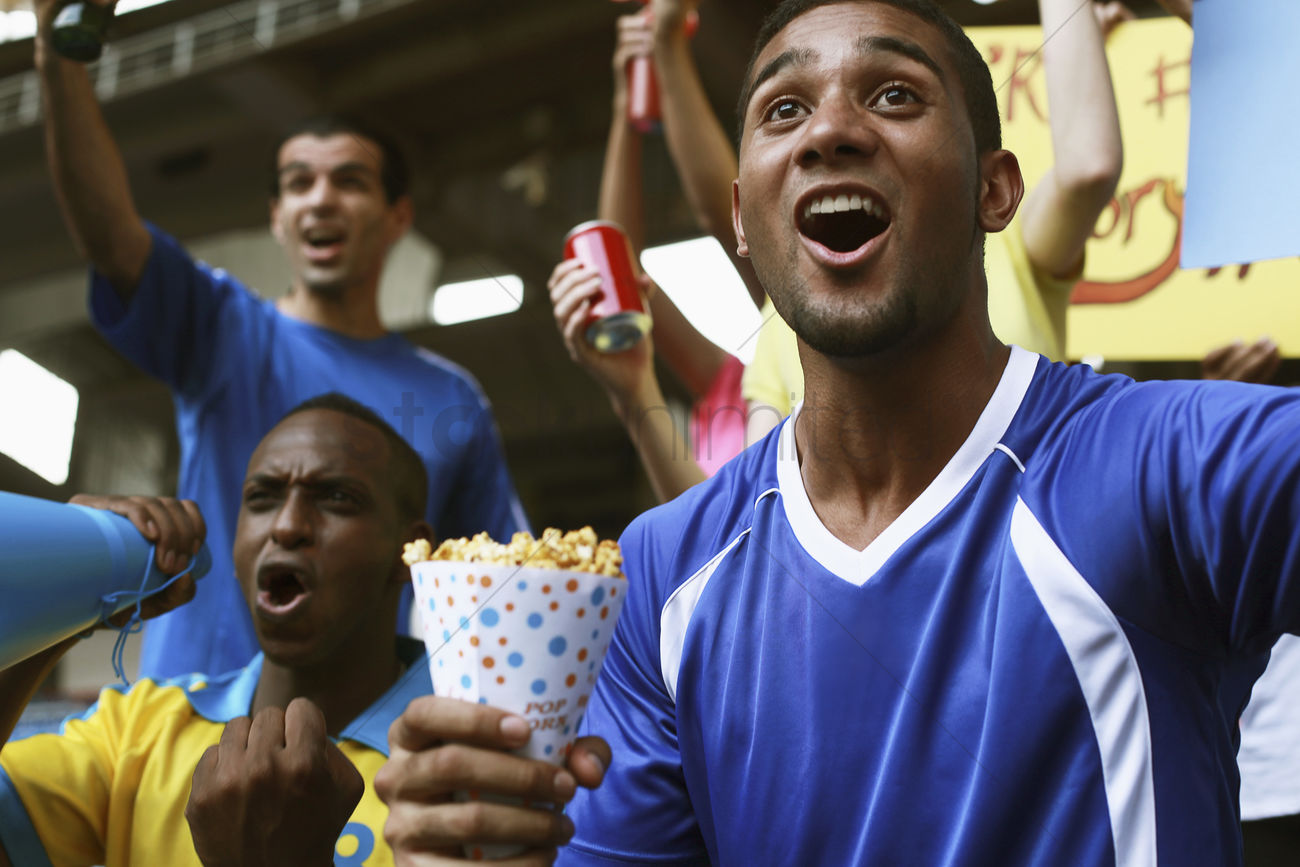 When?	             ........................................
Who/what?  	……………………………………..
Where?	...…………………………………..
Why?       	………………………………………
Skill development: You do
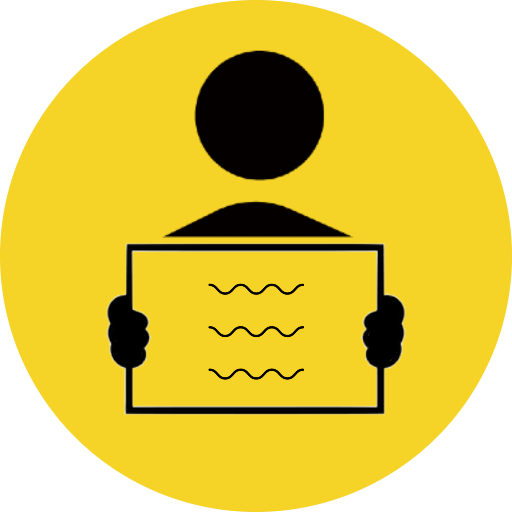 Answer the questions in note form
Use the notes to say the sentence
Write your sentence using correct punctuation.
4.    Read your sentence – does it sound right?
They swam.
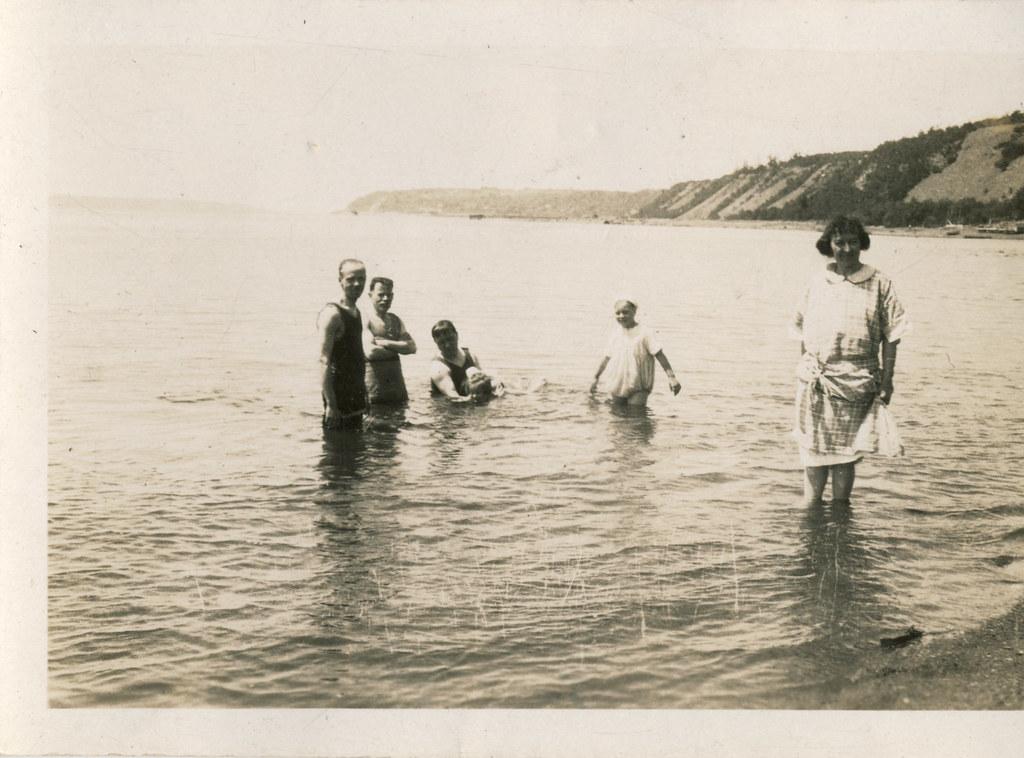 When?	             ........................................
Who/what?  	……………………………………..
Where?	...…………………………………..
Why?       	………………………………………
How?       	………………………………………
Many years ago, the family swam playfully in the ocean because the weather was warm and they did not have air-conditioning at home. (Anticipated/suggested response)
Skill development: You do
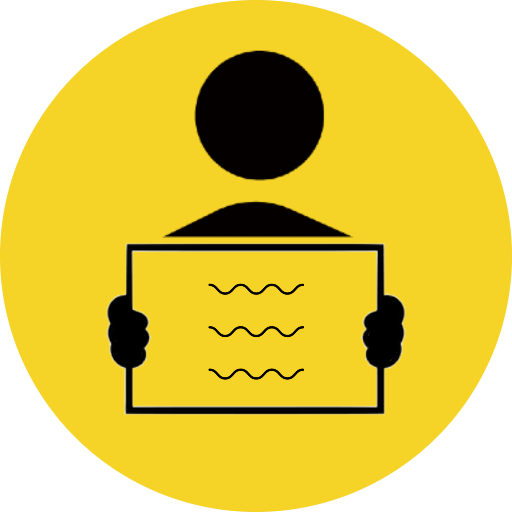 Answer the questions in note form
Use the notes to say the sentence
Write your sentence using correct punctuation.
4.    Read your sentence – does it sound right?
Add kernel here.
Use kernels/pictures from topics/texts/knowledge units in class.
When?	             ........................................
Who/what?  	……………………………………..
Where?	...…………………………………..
Why?       	………………………………………
How?       	………………………………………